1
Invent Yourself
Kamila Součková
1  Invent Yourself
It is more difficult to bend a paper sheet, if it is folded “accordion style” or rolled into a tube.
Using a single A4 sheet and a small amount of glue, if required, construct a bridge spanning a gap of 280 mm.
Introduce parameters to describe the strength of your bridge, and optimize some or all of them.
2
Paper
A4
3
Definition of Strength
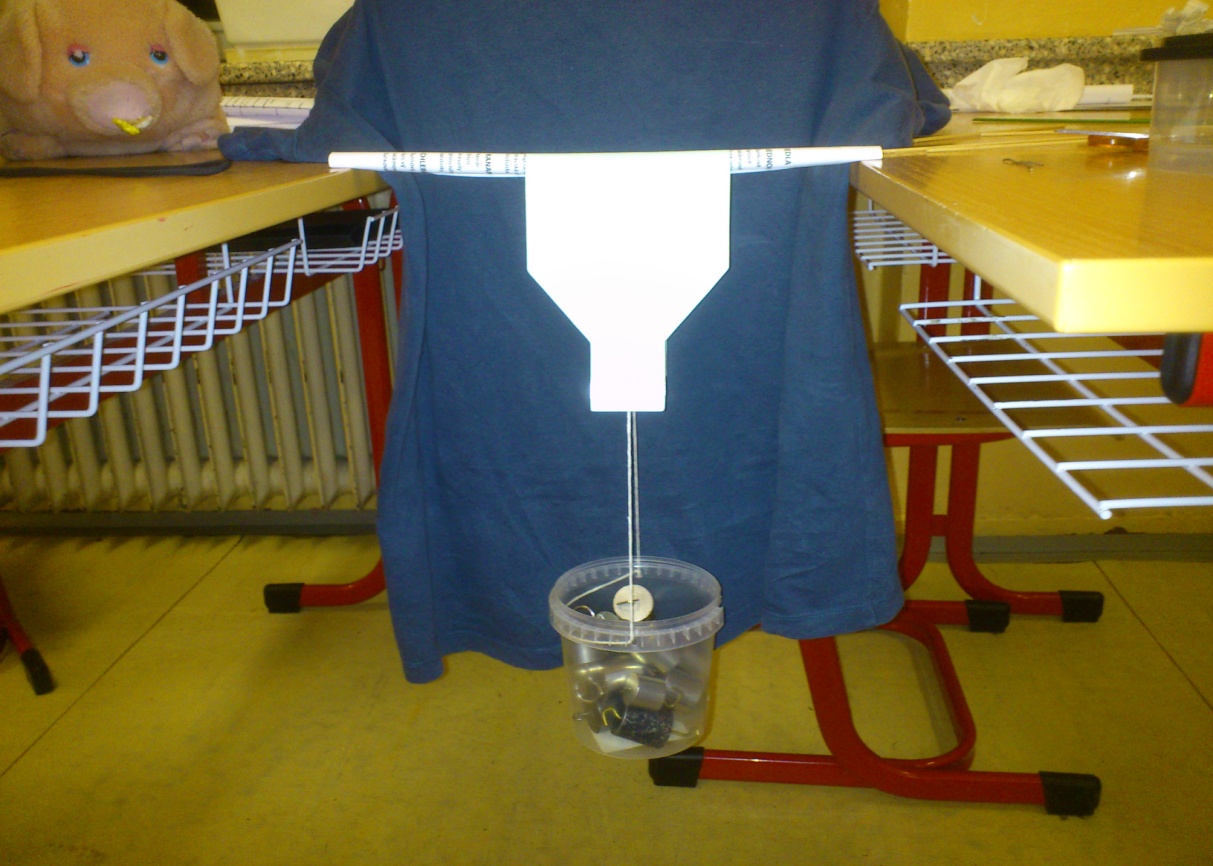 4
[Speaker Notes: [NEXT] Now that we’ve defined strength, we can start building bridges and optimizing them]
Bridge Optimization
5
How a Simple Bridge Breaks
What Happened
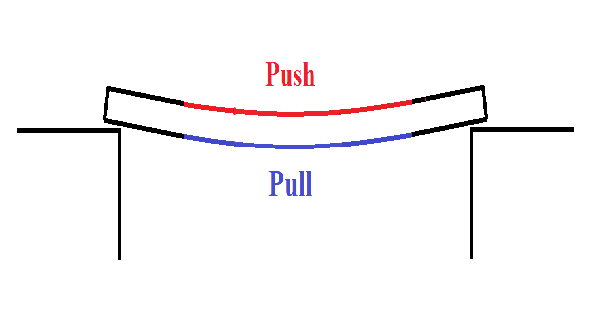 paper:
strong in pull, weaker in push
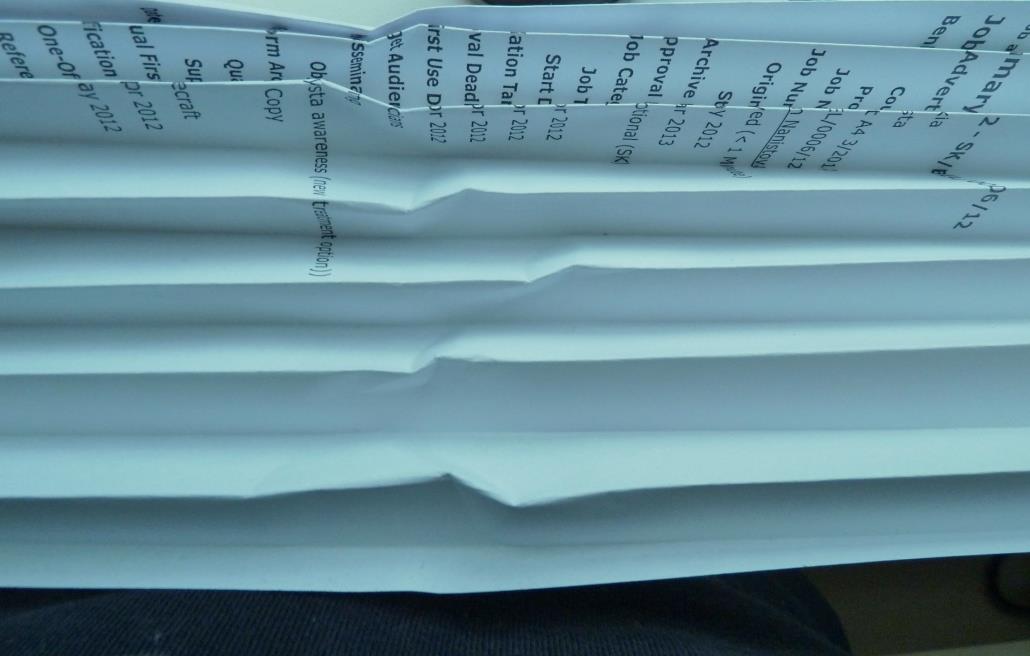 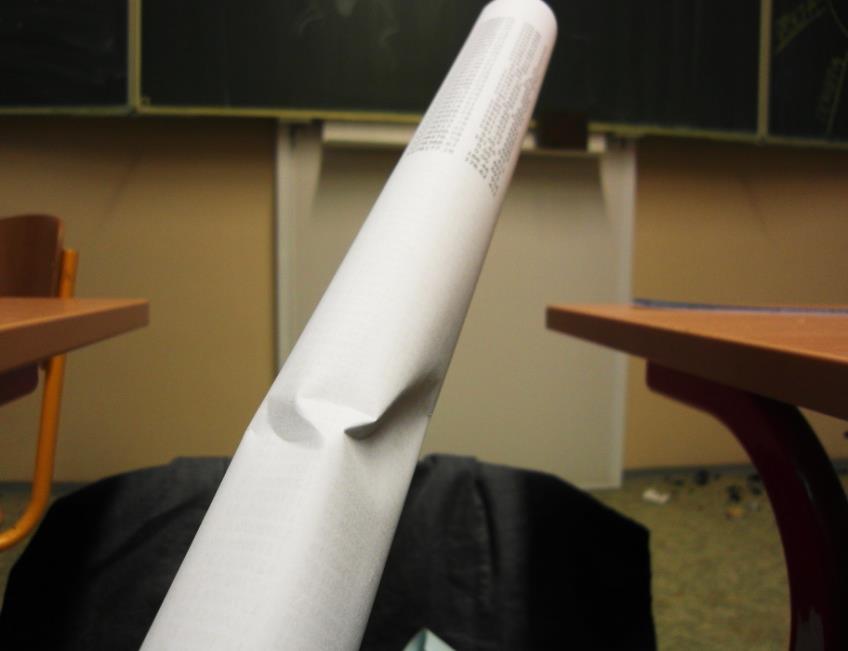 7
[Speaker Notes: The bridge bent, thereby the bottom side experienced a pull and the top side a push. Since paper is quite strong in pull but weak in push, the bridge cracks (as you can see on these pictures). Therefore in our designs we will look for a bridge that can best handle this problem.]
Bridge Designs
?
8
?
9
Accordion: Parameters
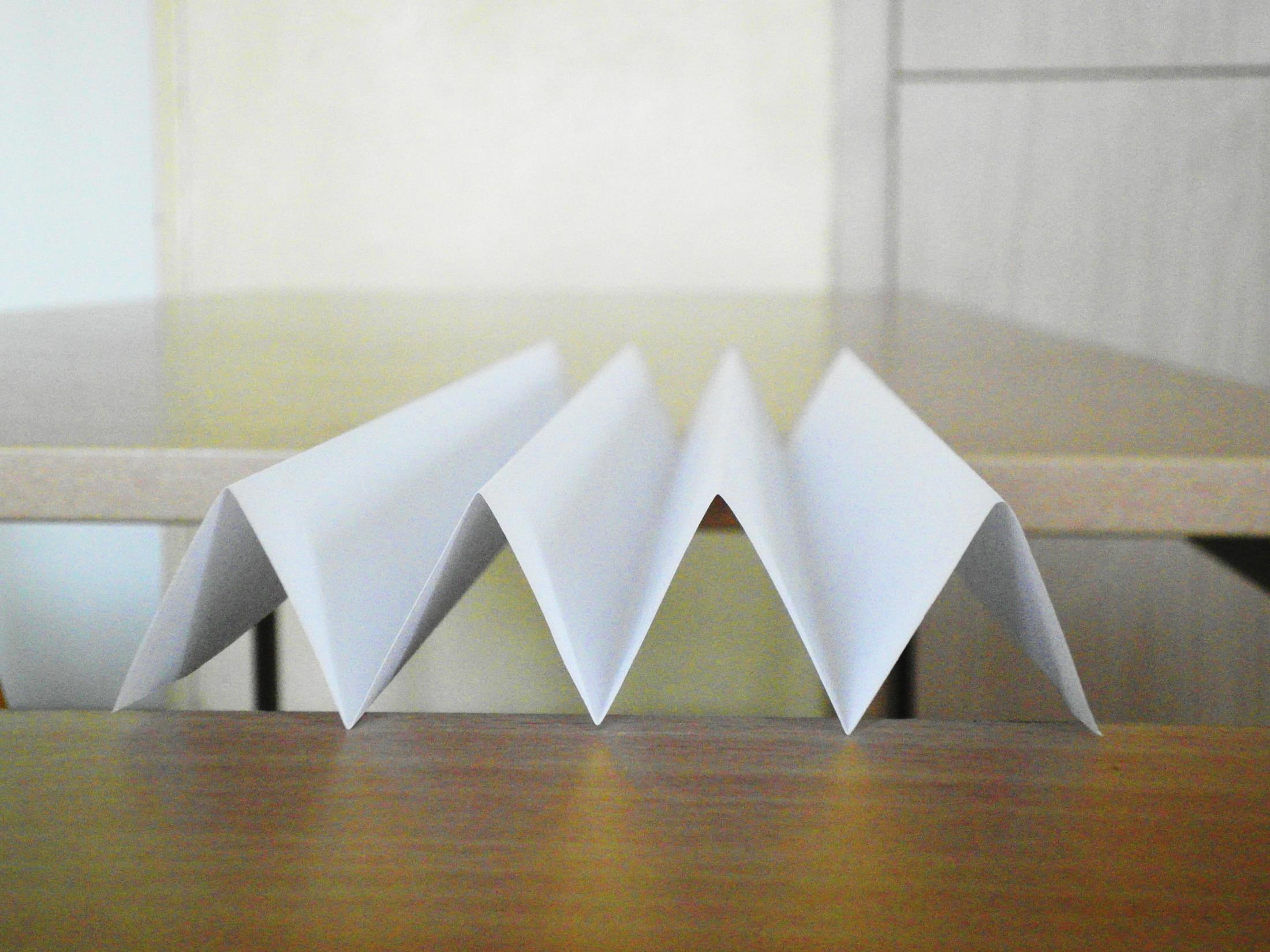 1
2
3
4
α
10
Accordion: Parameters
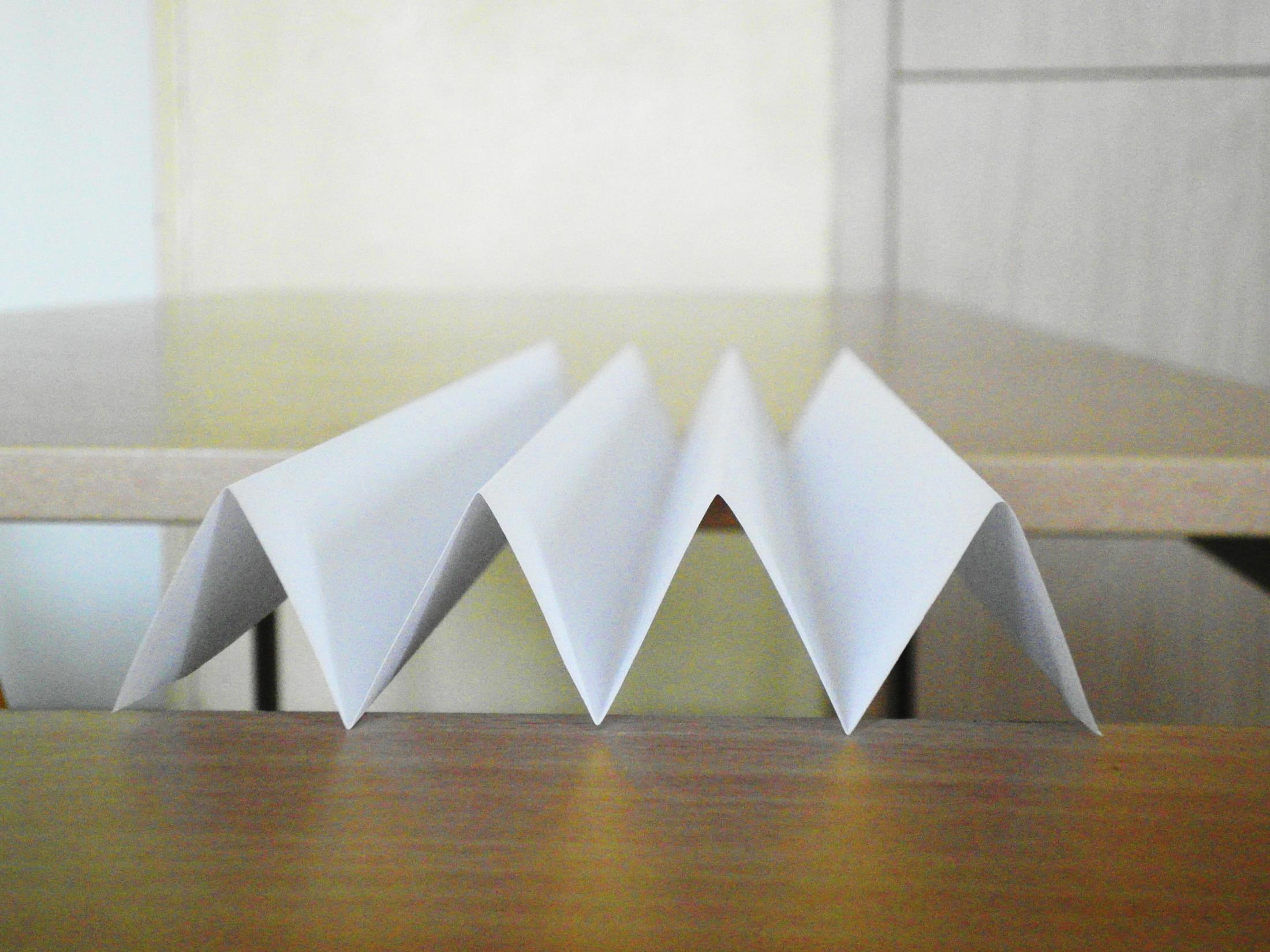 1
2
3
4
α
11
tall dents bend
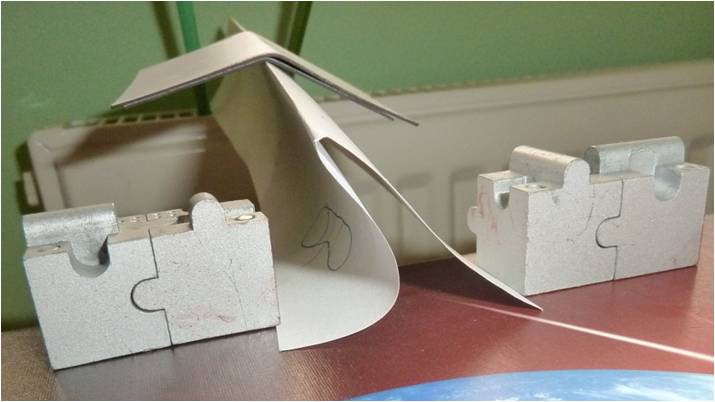 8 dents
short dents crack
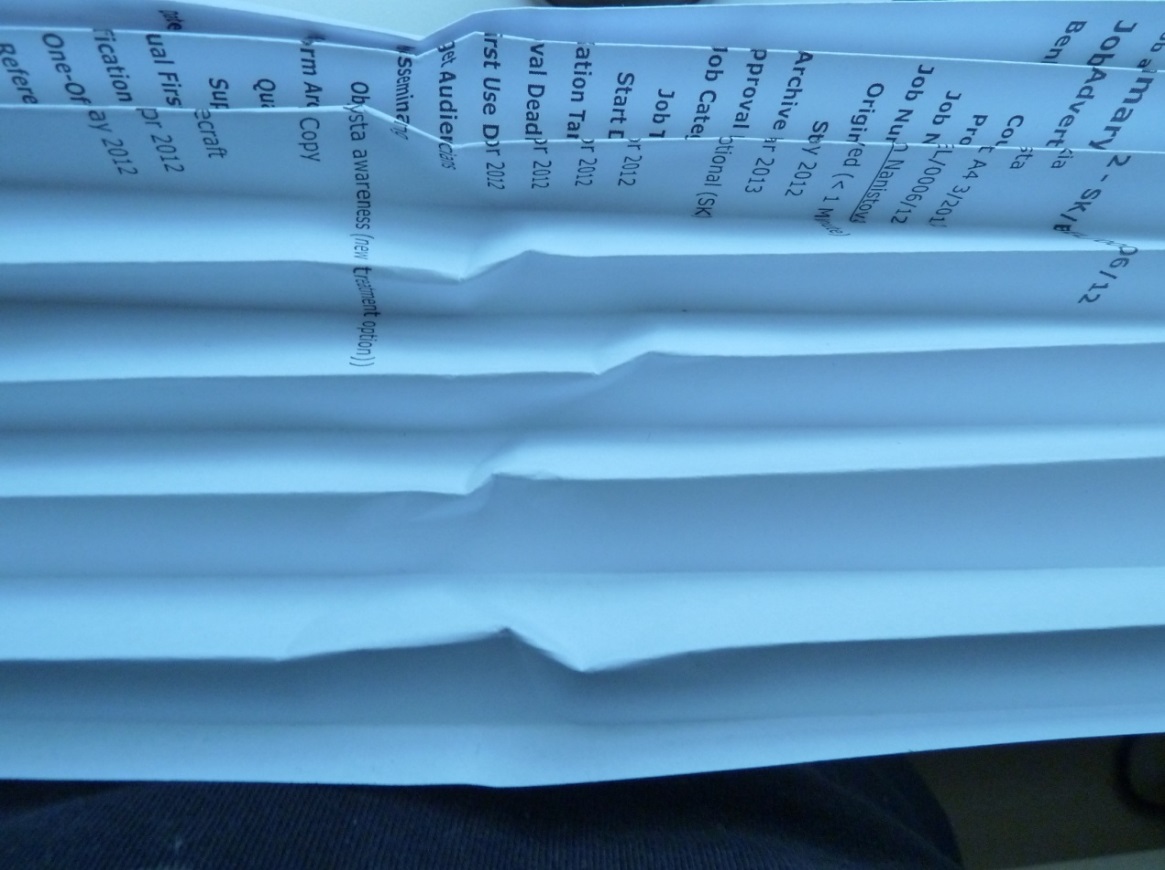 12
8 dents
Can we explain
the max?
13
Force analysis
strength of bridge = strength of single dent × N
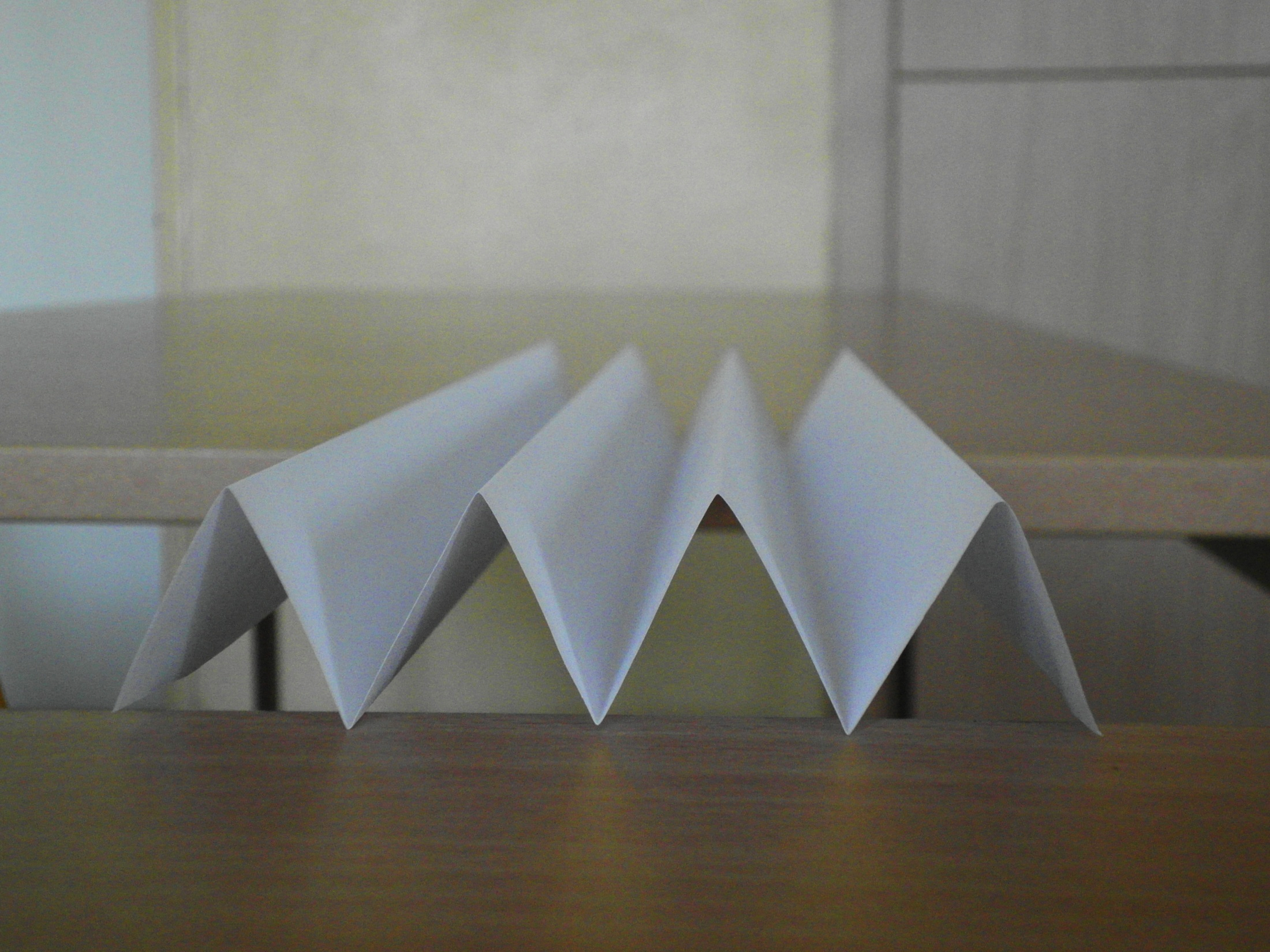 14
Accordion: Explaining the Max
strength of bridge = strength of single dent × N
→ experiment: strength 0f a single dent
15
Accordion: Explaining the Max
strength of bridge = strength of single dent × N
load
length
16
Accordion: Explaining the Max
strength of bridge = strength of single arm × N
13.1 mm
17
Measured Max Load vs. N × Single Dent
Accordion: Parameters
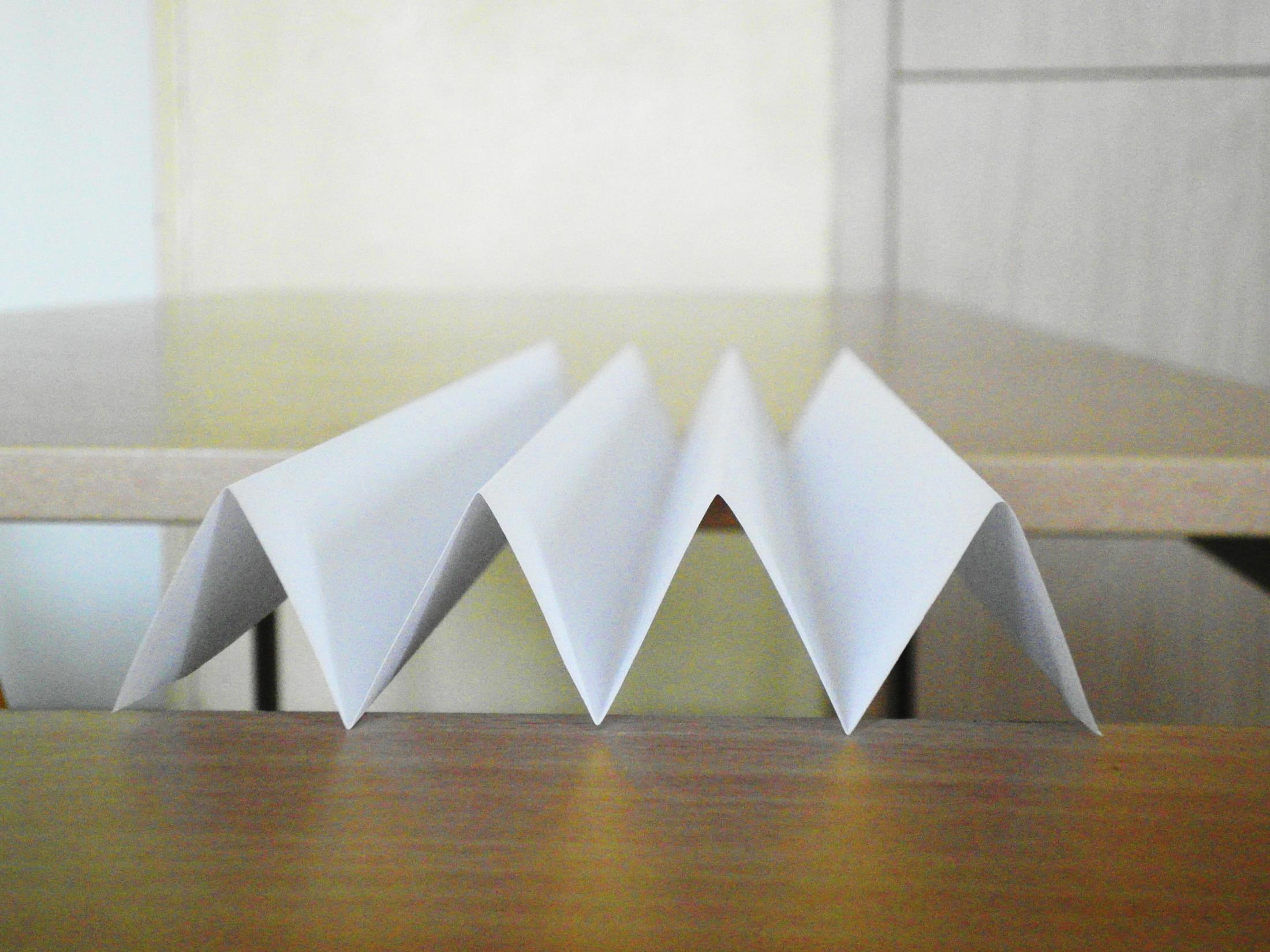 1
2
3
4
α
✓
19
Accordion: Parameters
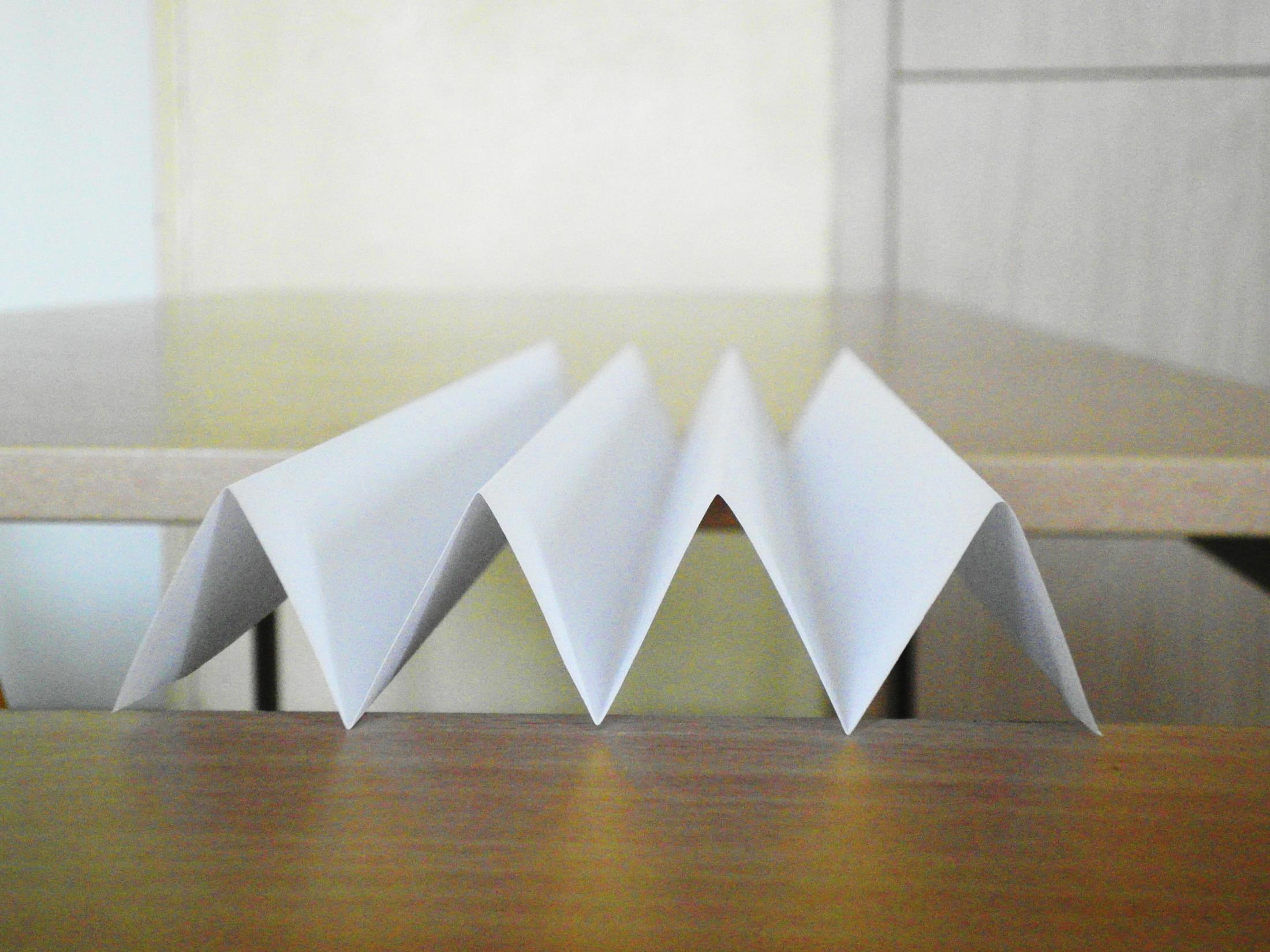 1
2
3
4
α
✓
20
Max Load vs. Accordion Widthfor 8 dents
21
Accordion: Parameters
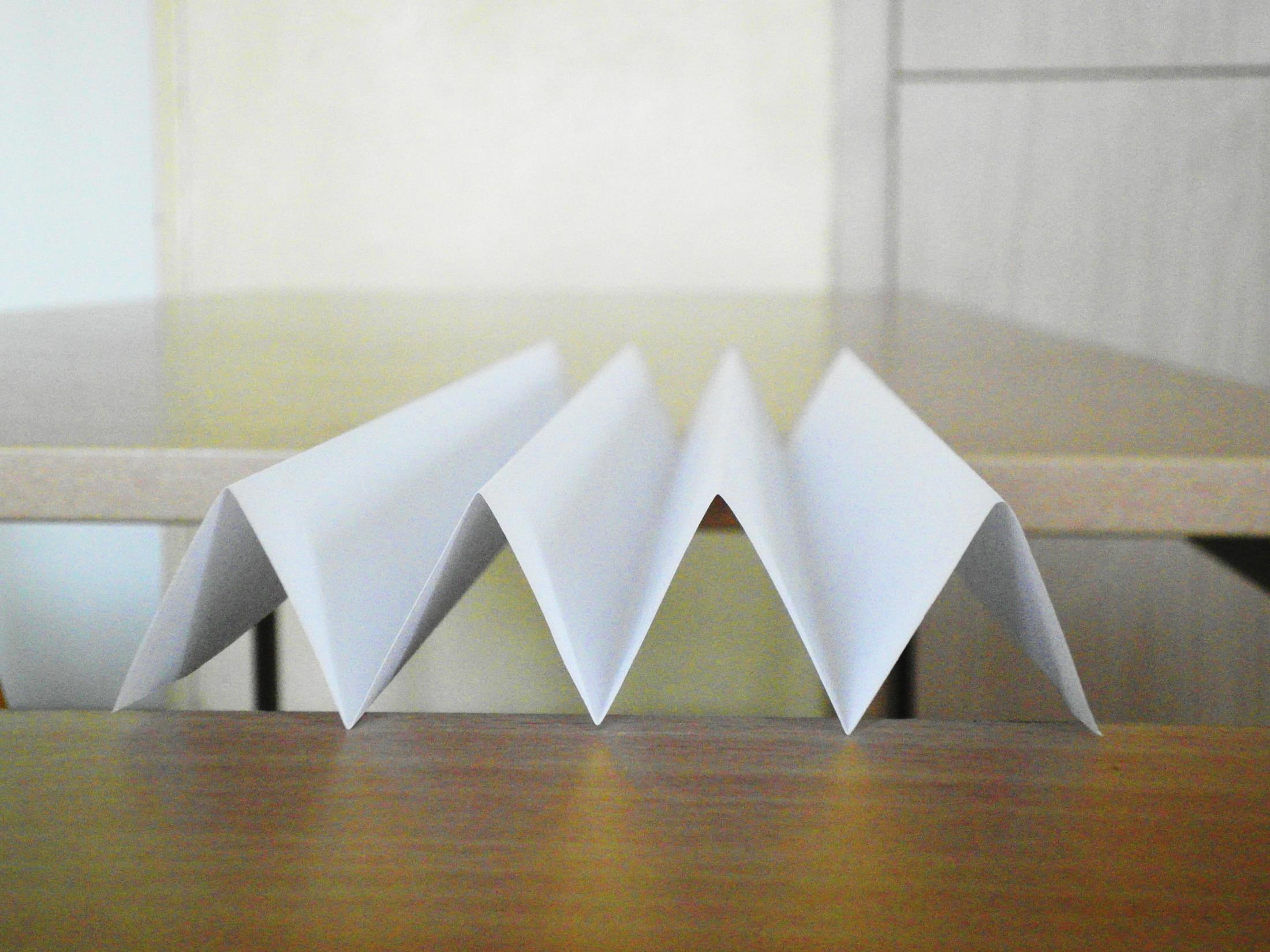 1
2
3
4
α
✓
✓
22
Accordion: Optimal Parameters
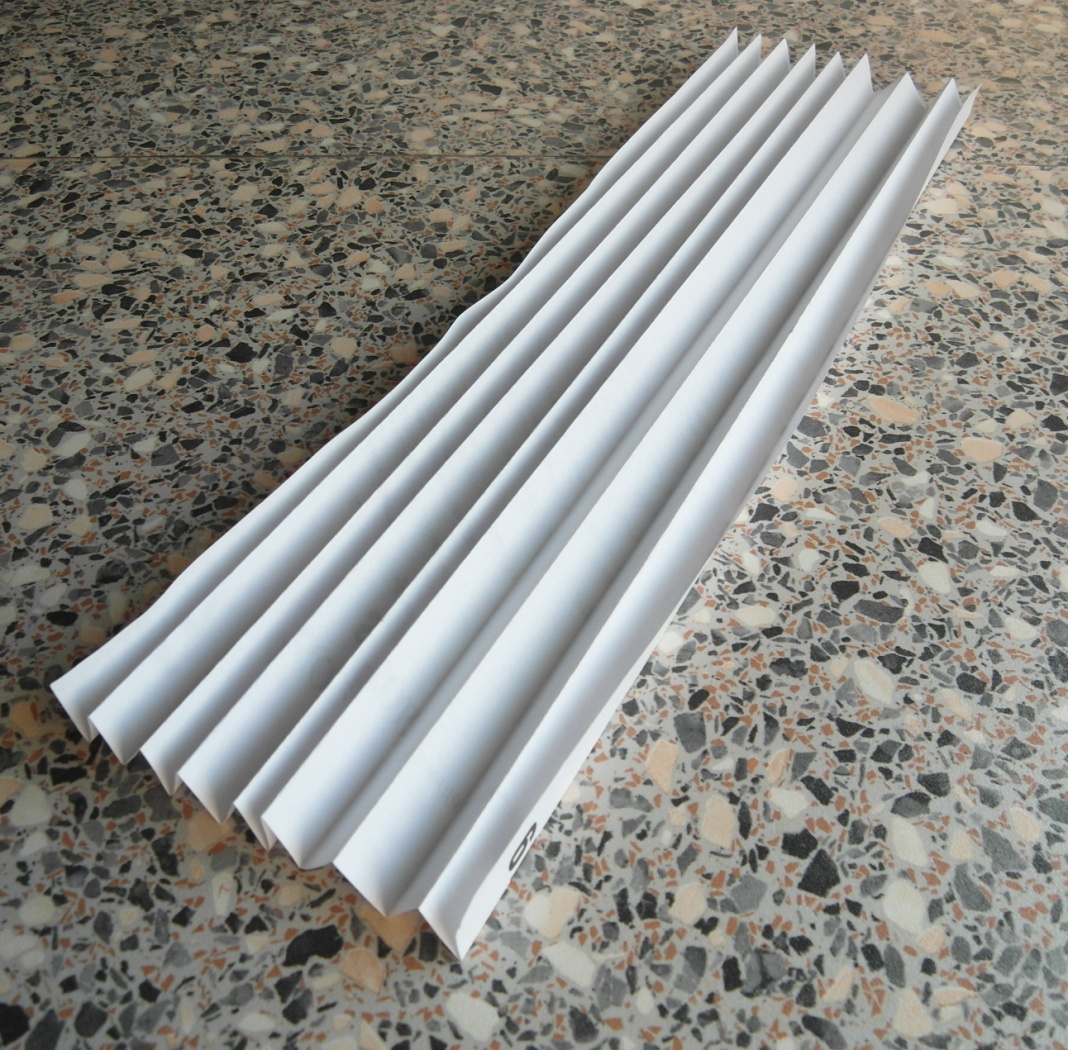 23
Modifying the Accordion
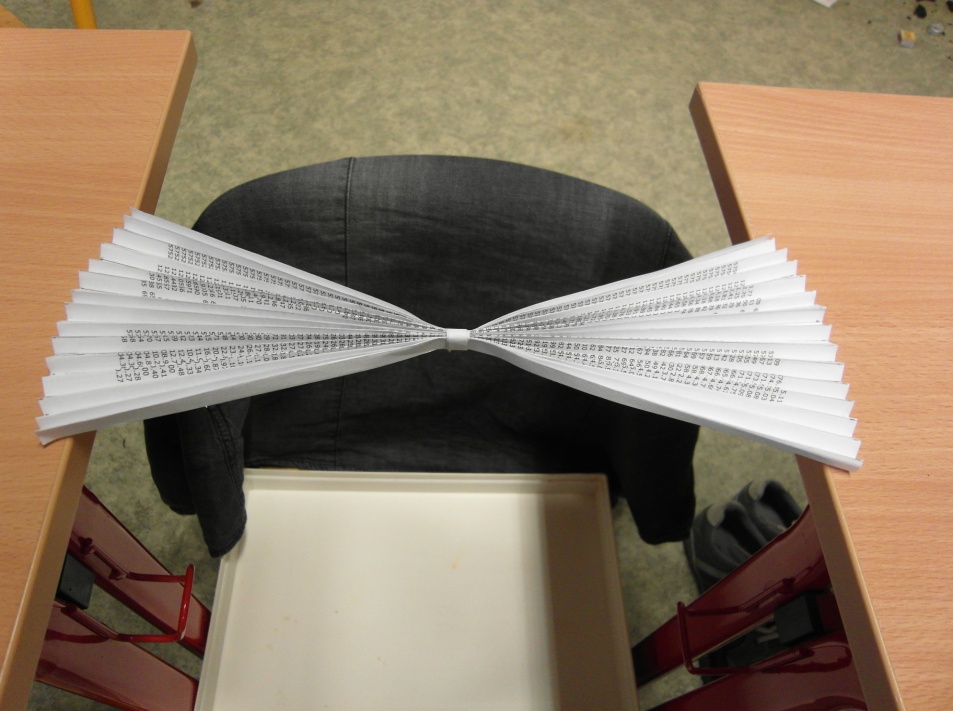 low stability – crashes near the center
→ cute, but useless
24
?
25
Tube: Parameters
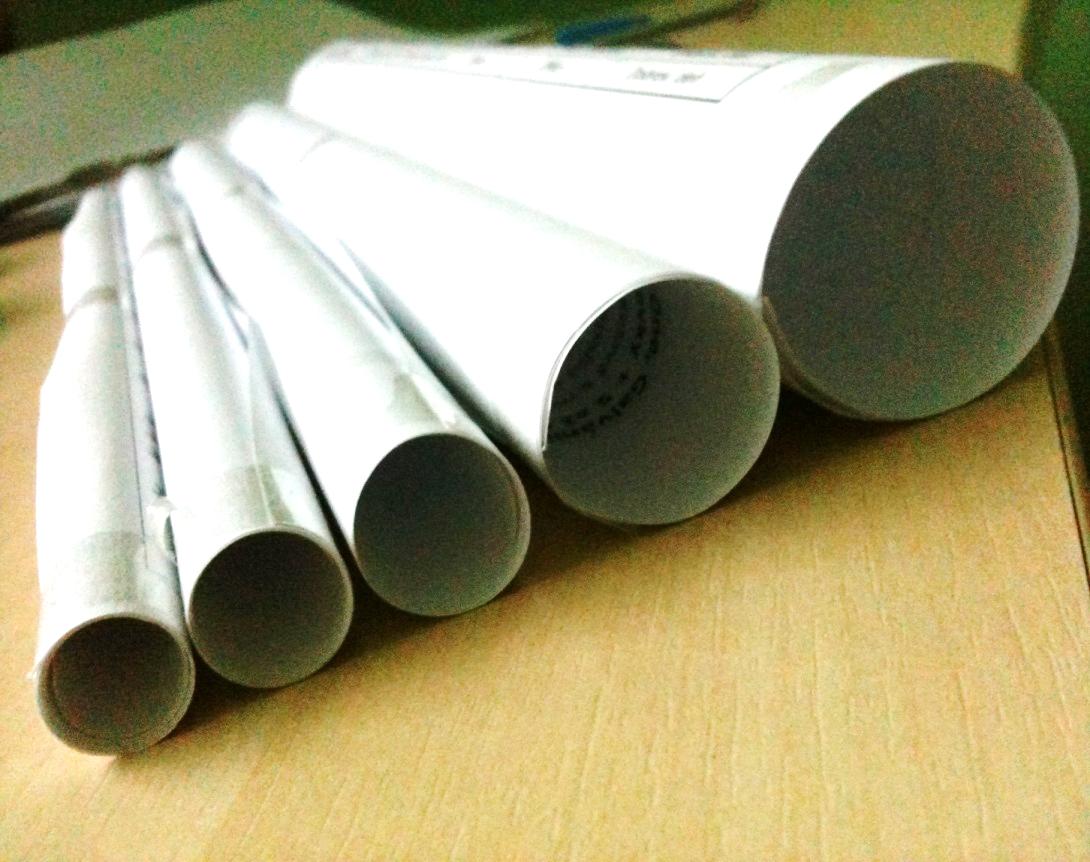 26
Max Load vs. Radius
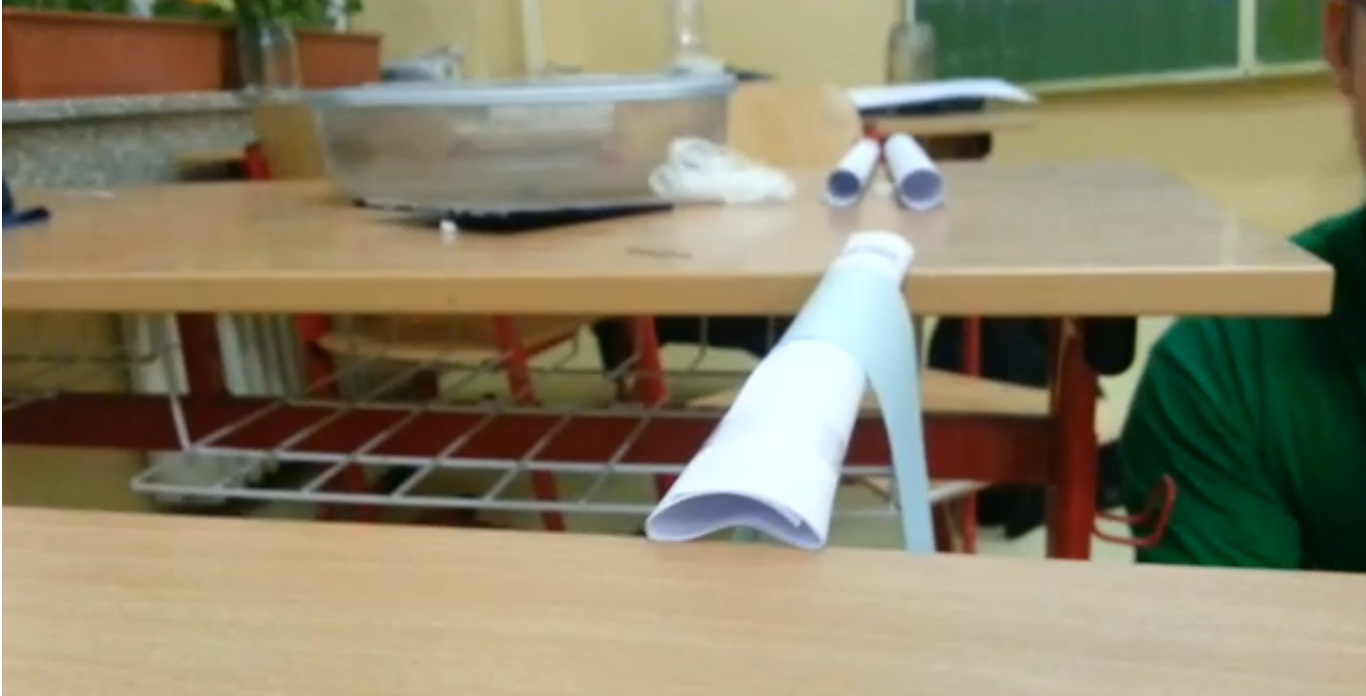 27
Max Load vs. Radius
let’s analyze the max!
28
Analysis of Variables
need to separate the effect of
radius
number of layers


change radius but not number of layers: experiment with double-layer tubes
29
Max Load of Double-Layer Tubes
load
length
30
Max Load of Double-Layer Tubes
31
Max Load vs. Radius
32
Tube: Optimal Parameters
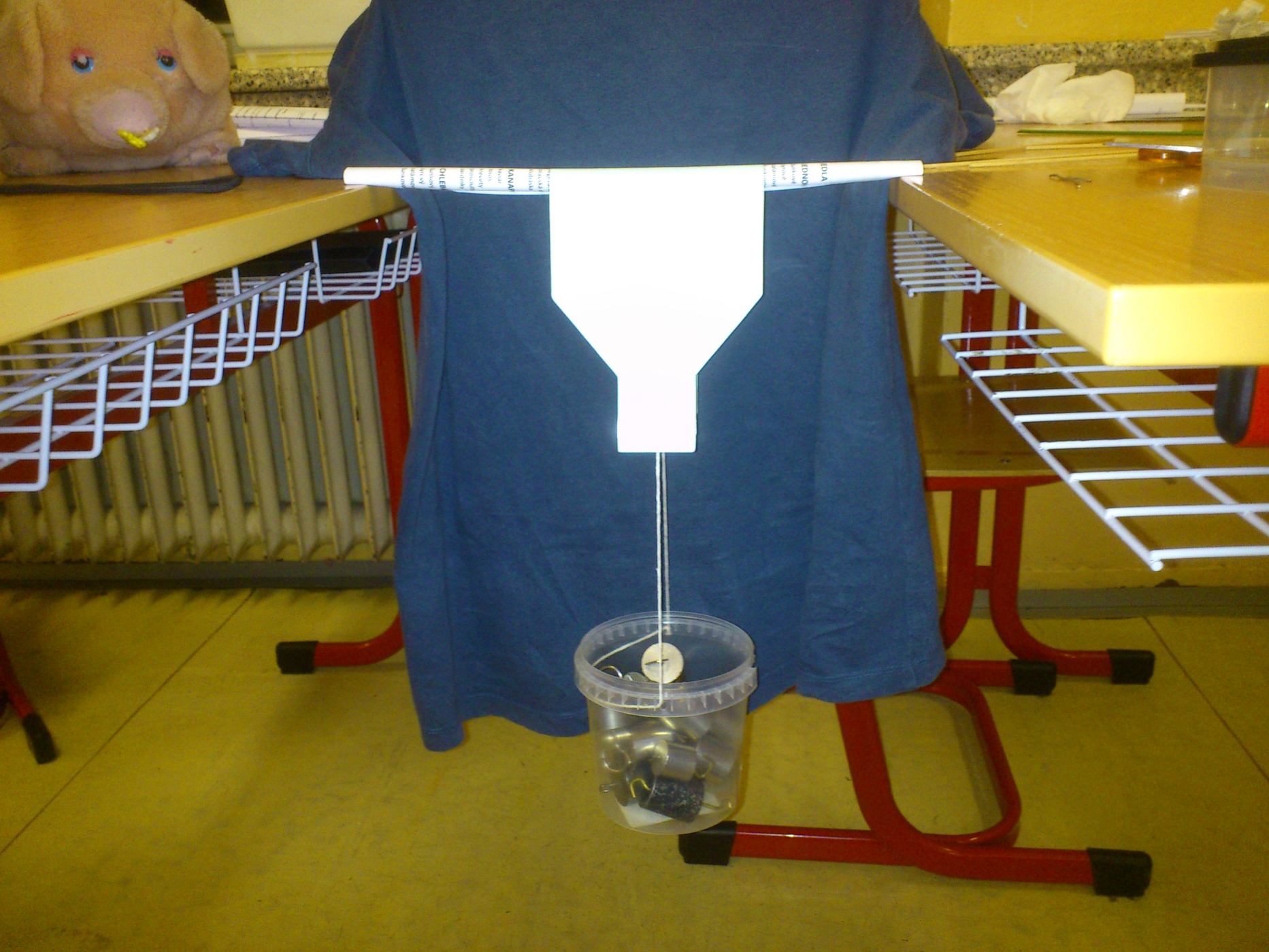 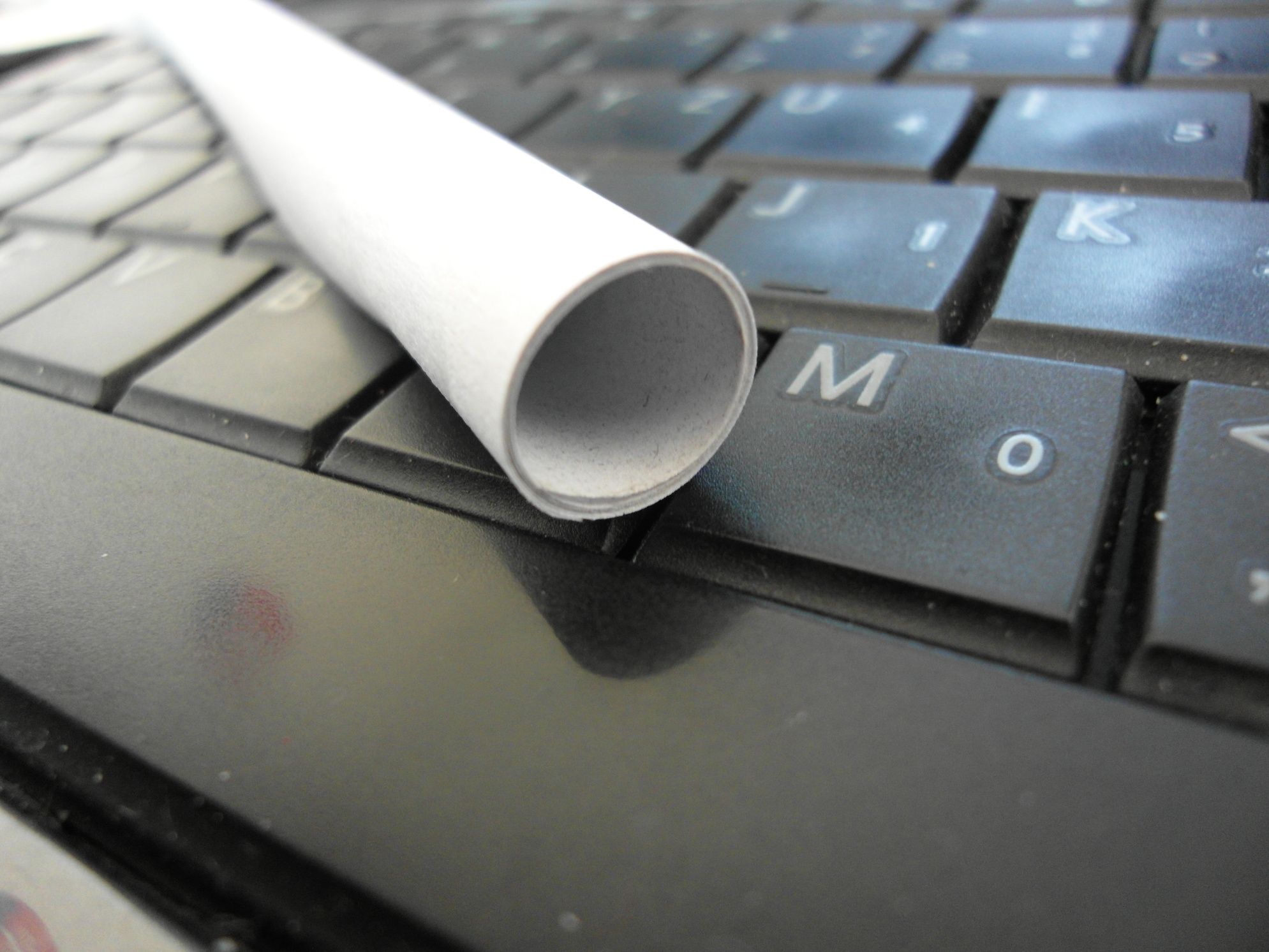 33
[Speaker Notes: Fotka rolky s 15 mm priemer]
?
34
Bridges Inspired by Reality
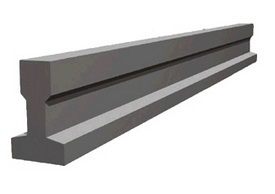 Different girders
Suspension bridge
Pier bridge
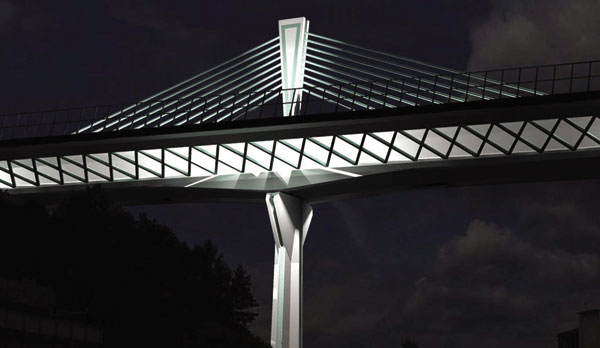 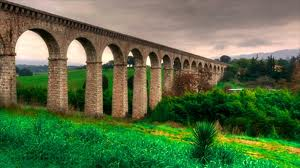 35
Experiments: Different Girders/Profiles
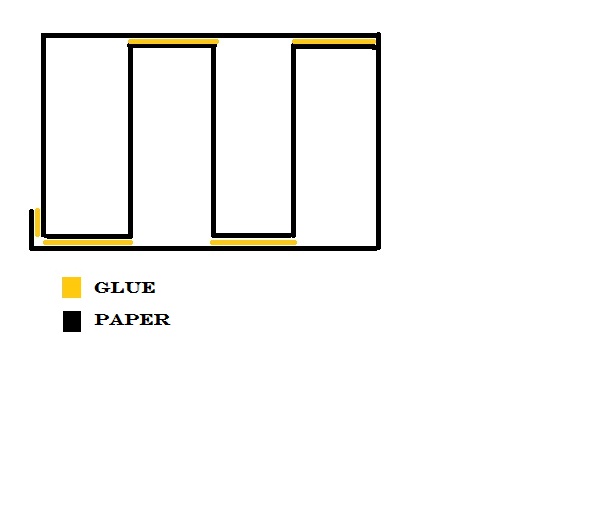 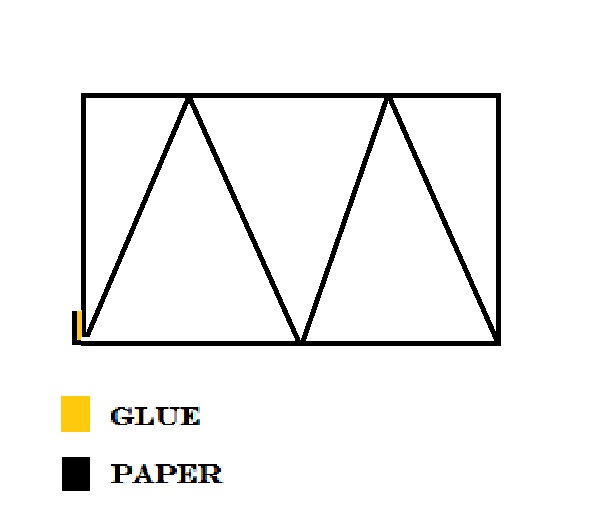 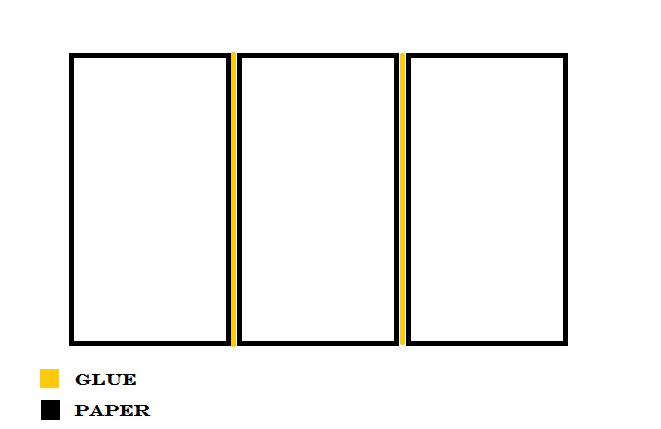 1025g
510g
640g
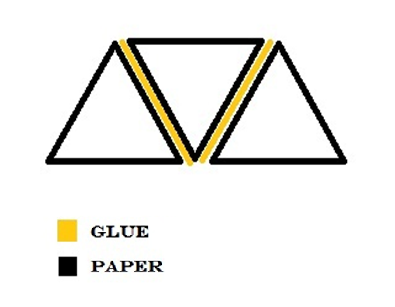 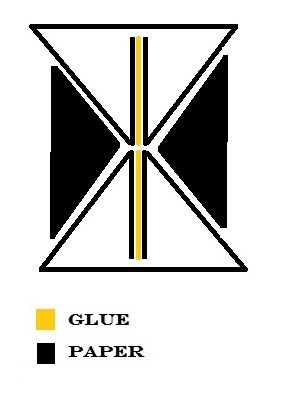 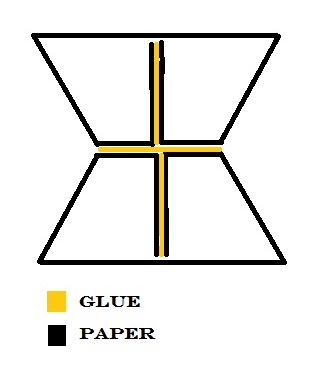 1040g
490g
875g
36
Experiments: Different Girders/Profiles
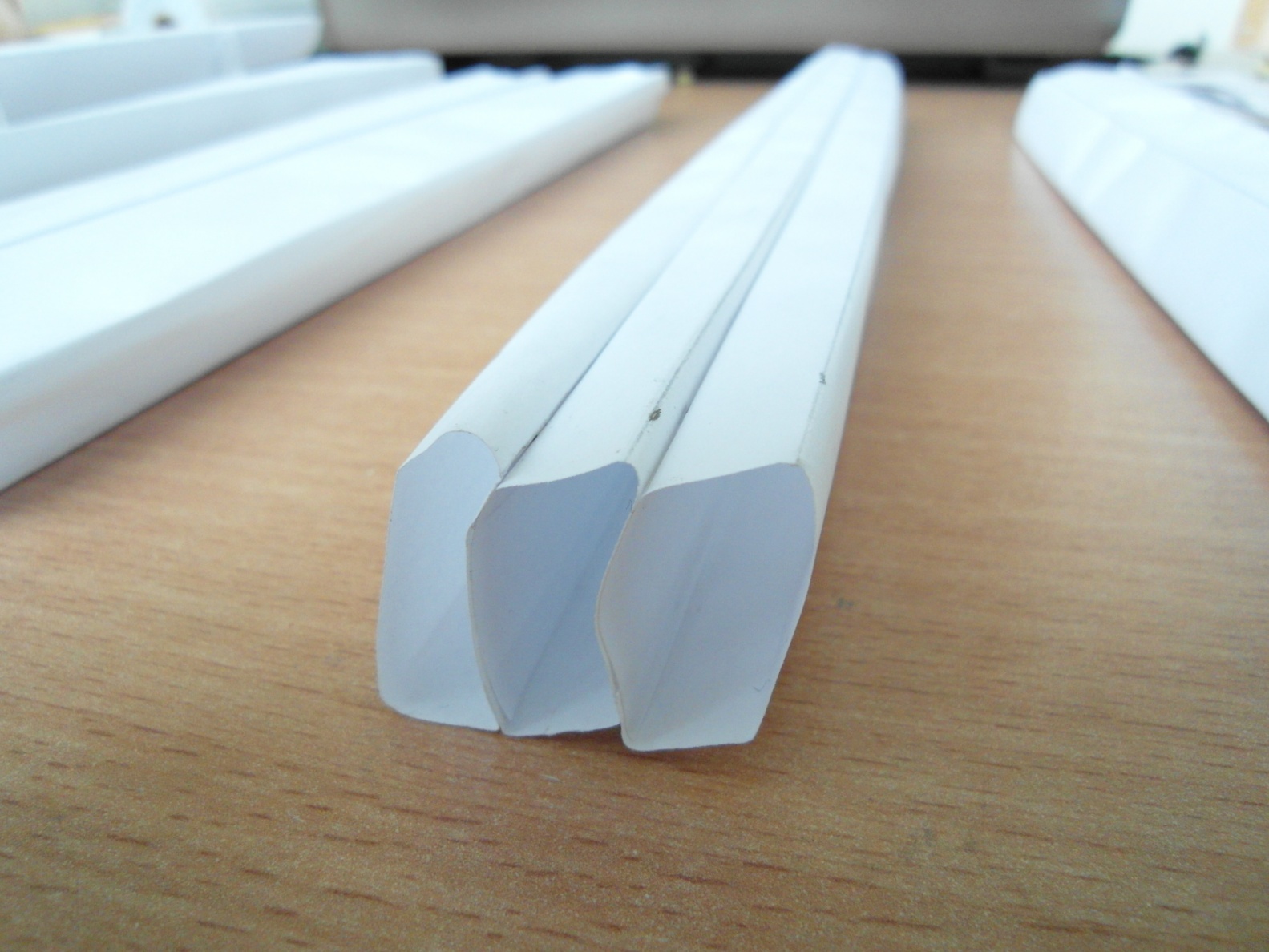 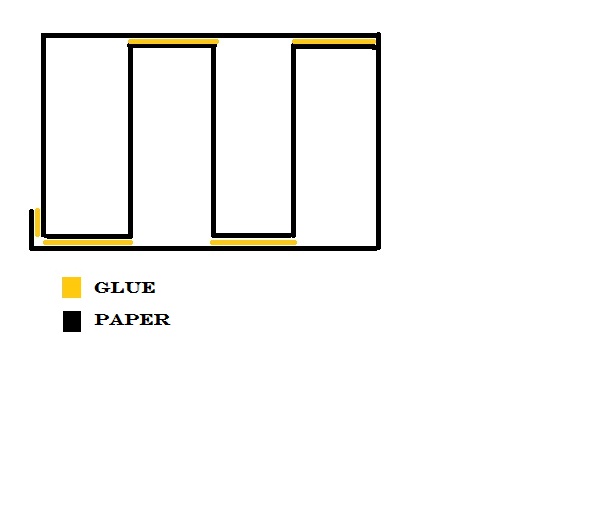 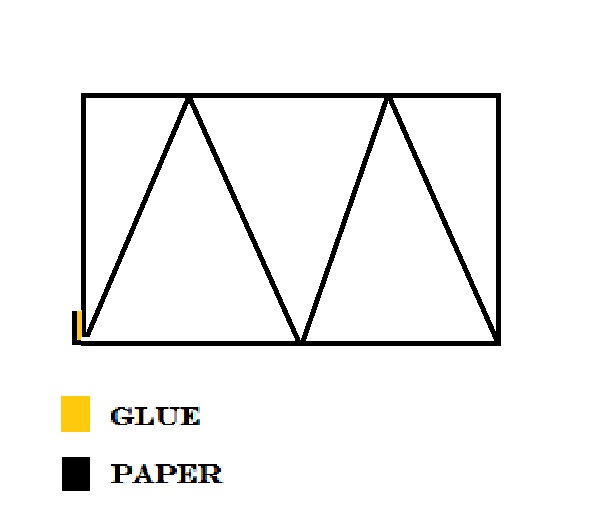 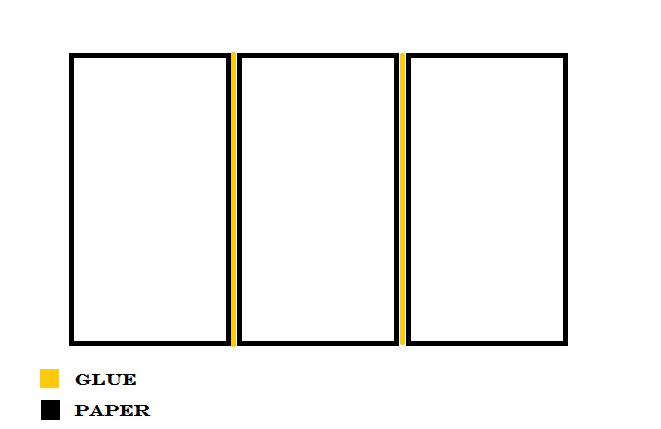 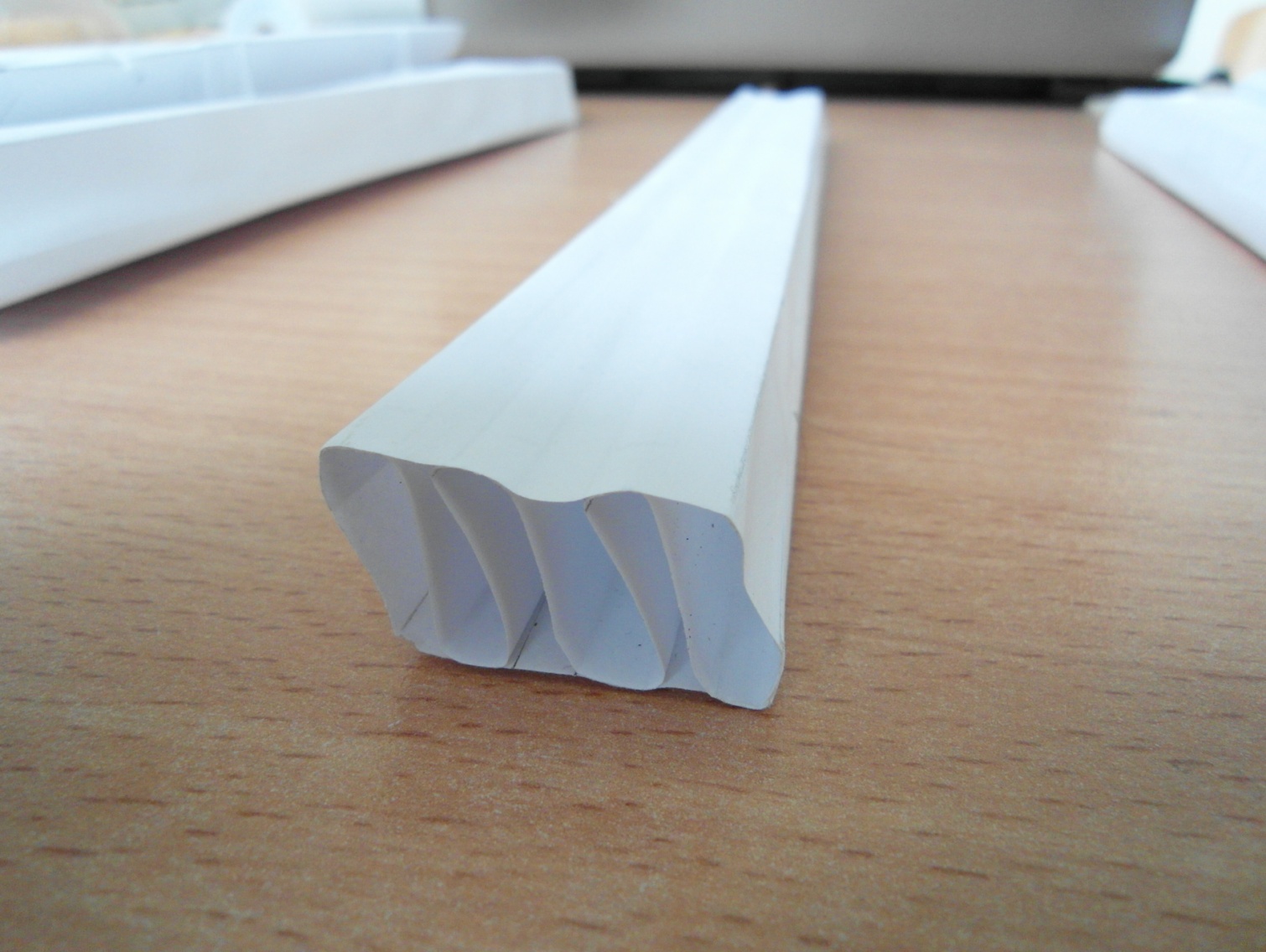 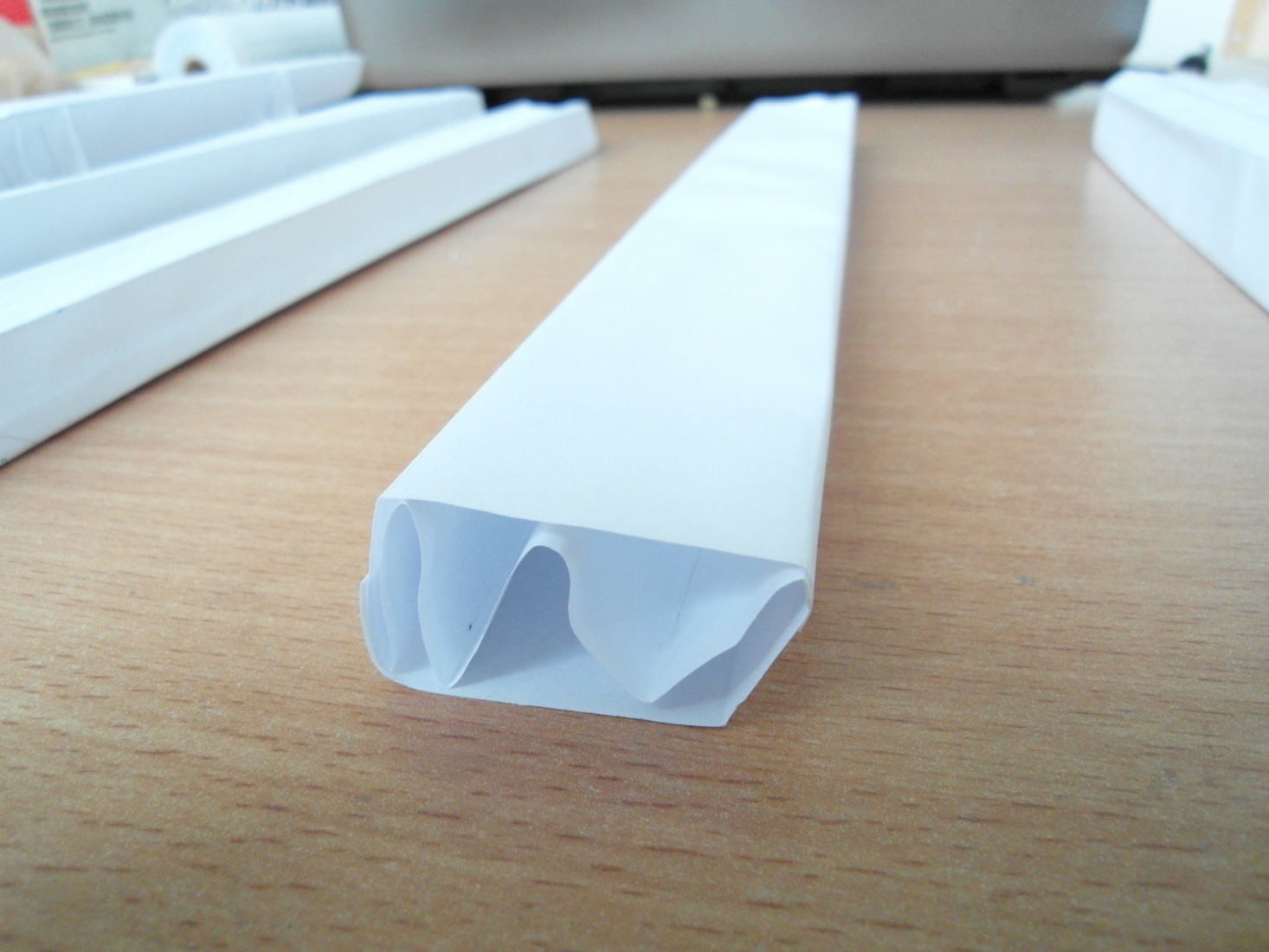 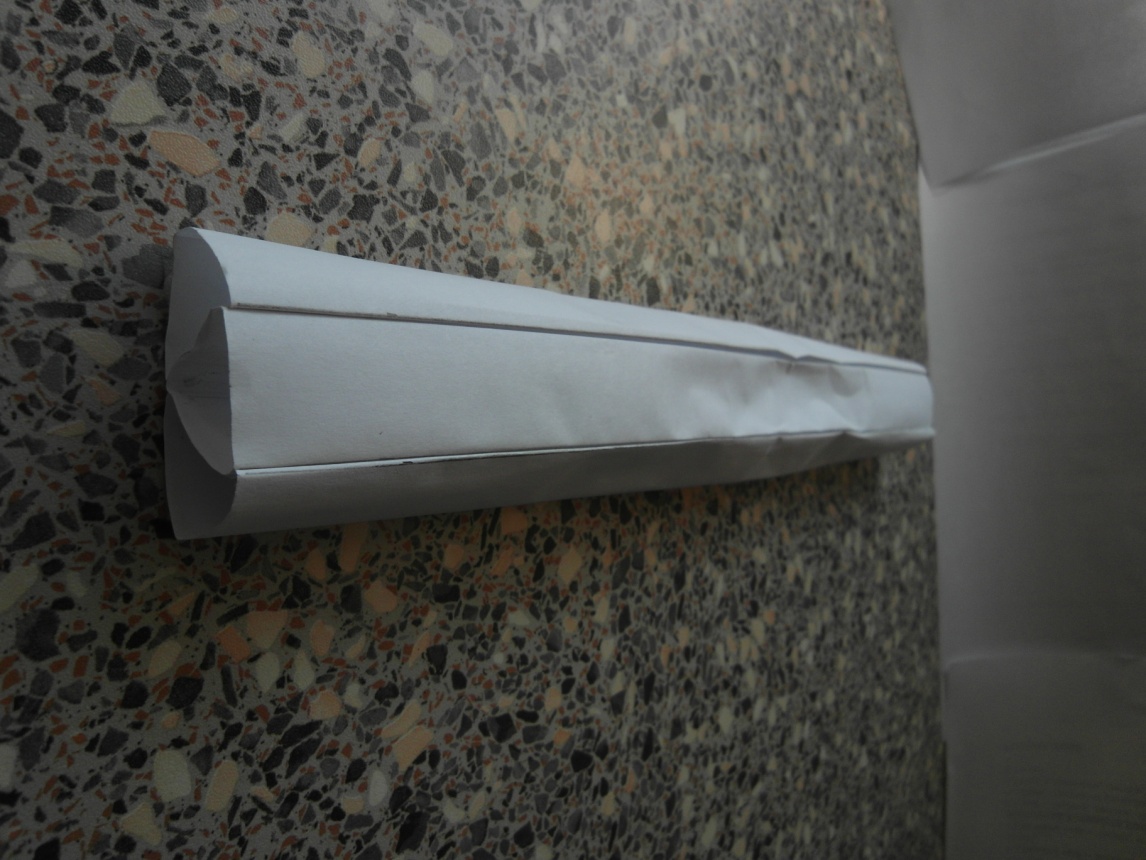 1025g
510g
640g
Max load: 1040g
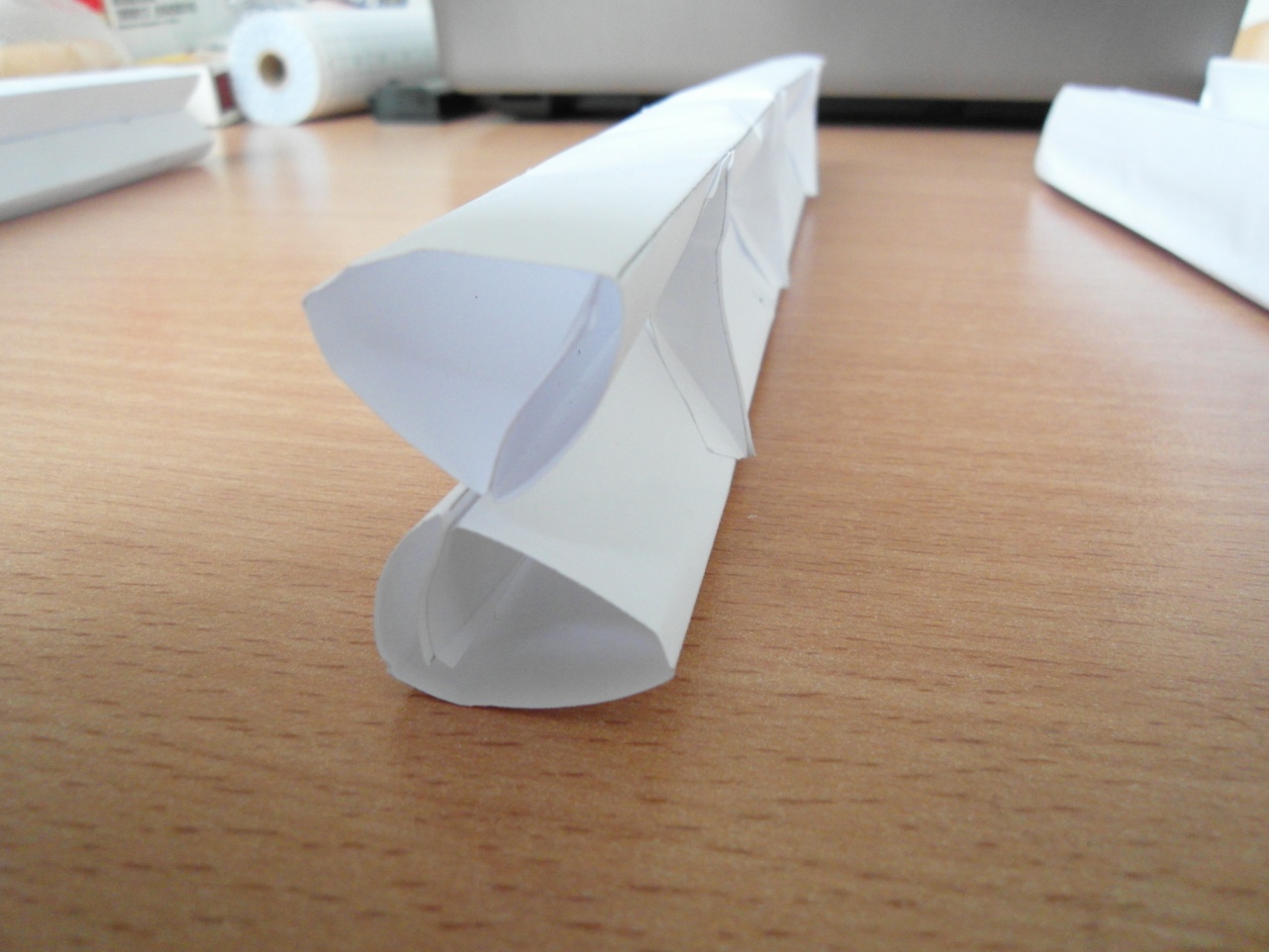 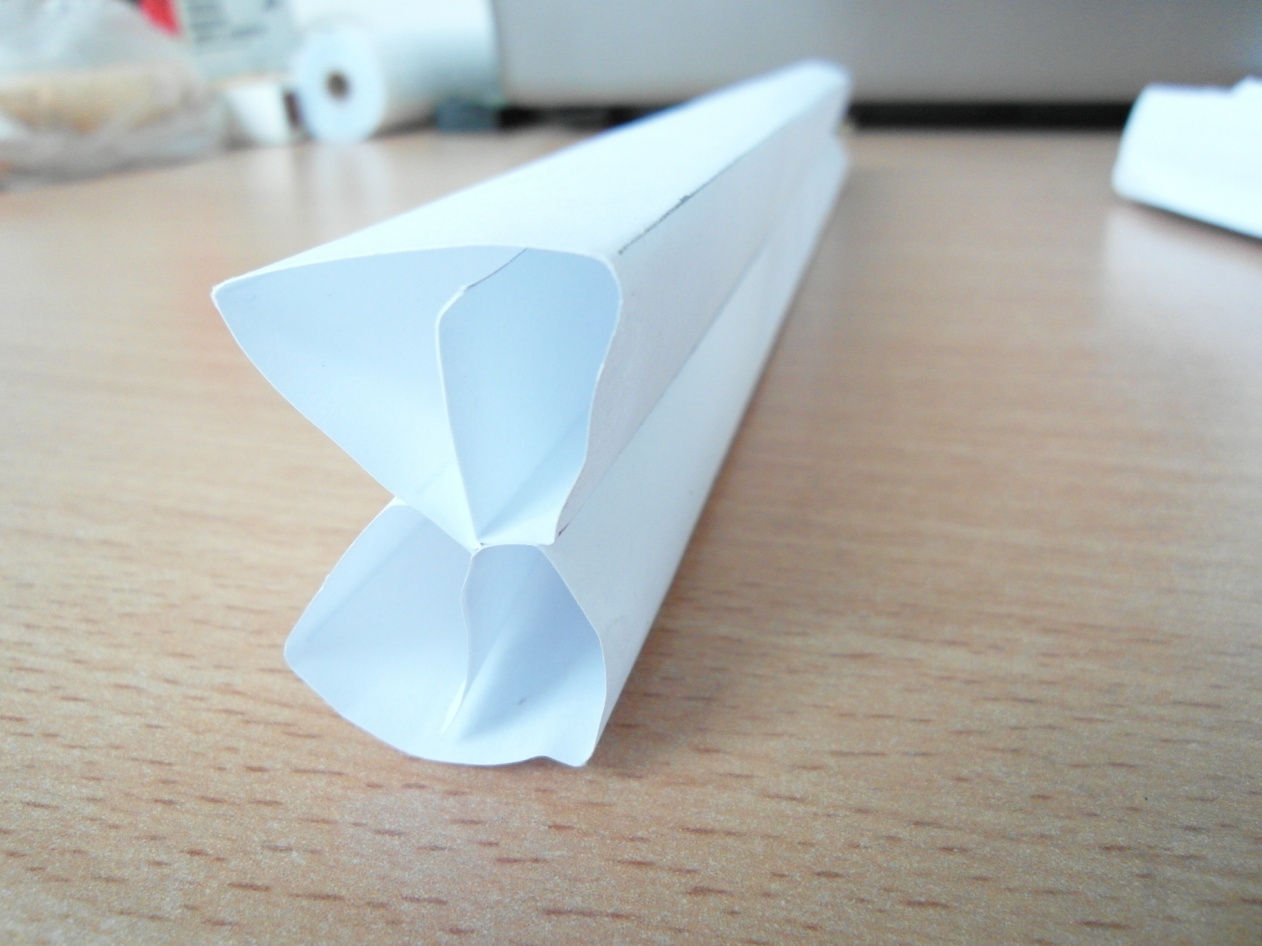 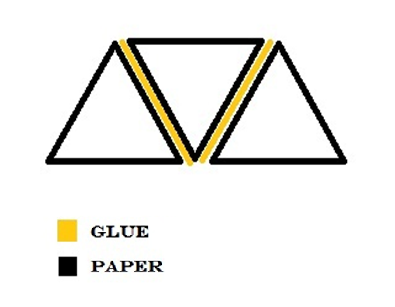 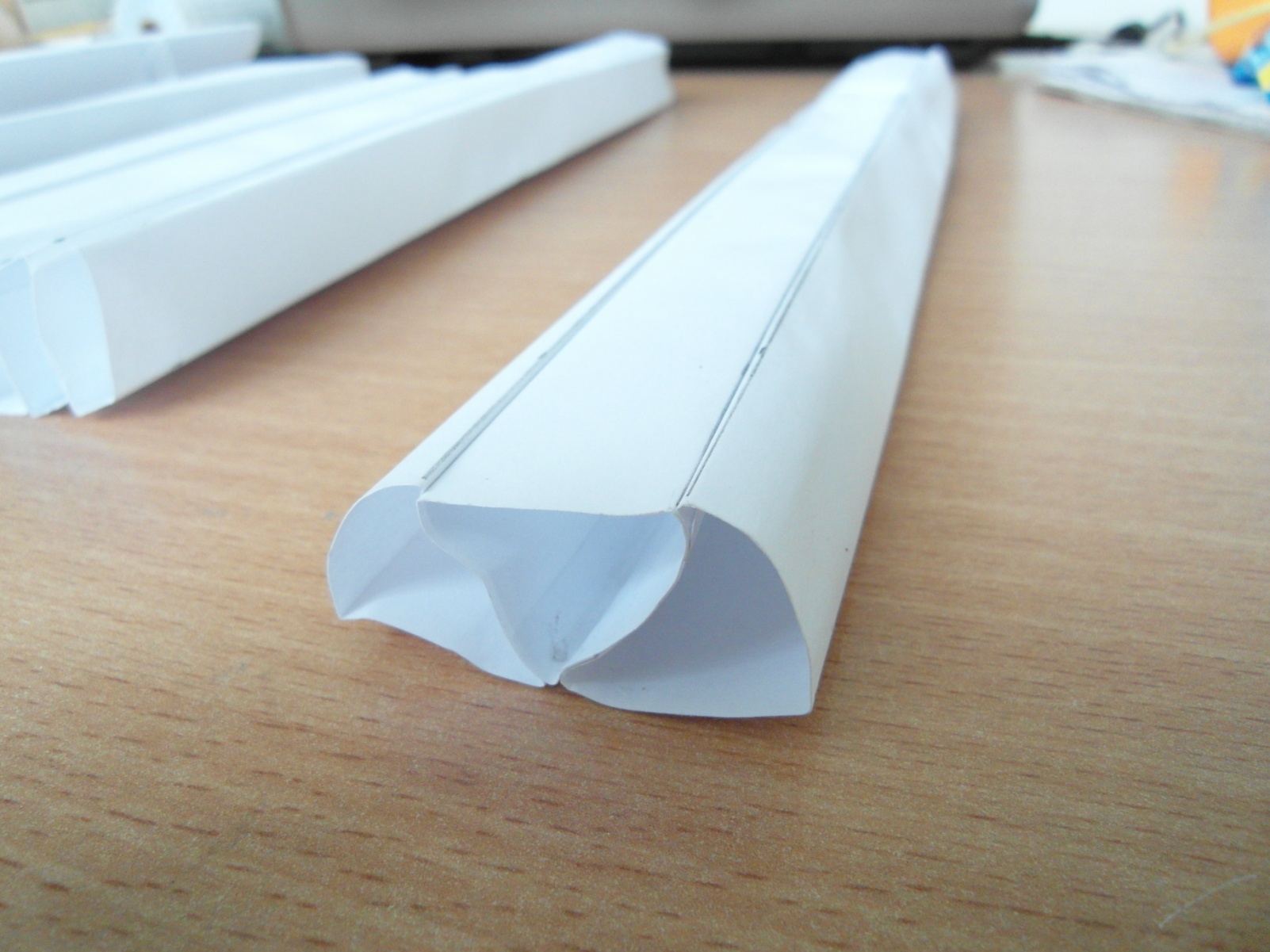 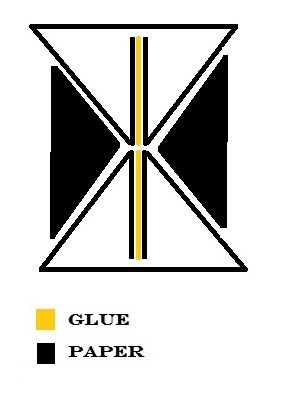 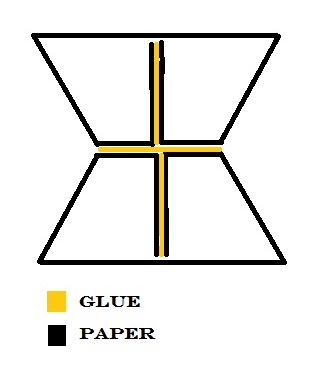 1040g
490g
875g
37
Suspension Bridge
Tubes
Straps for suspension
Strap for “walking”
38
Suspension Bridge
limiting factor: strength of
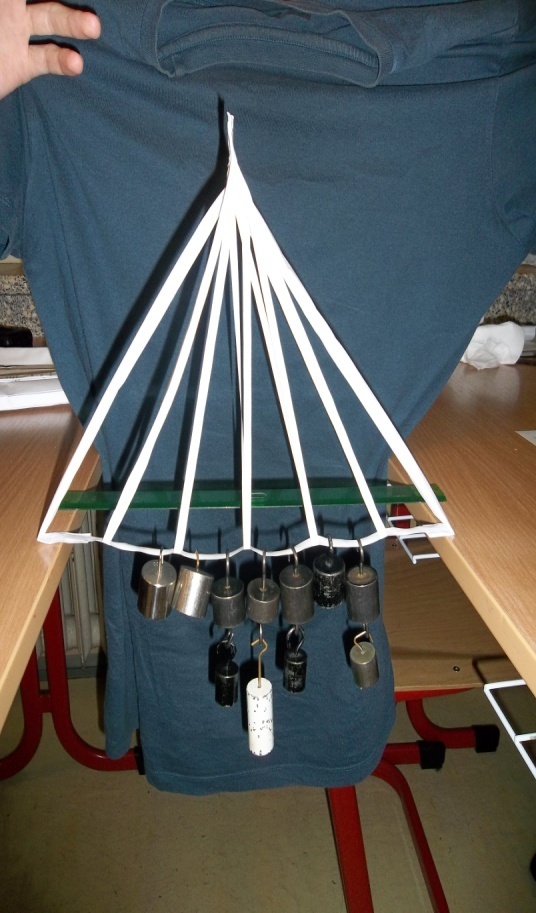 supporting tubes
suspension straps
results:
39
Pier bridge
relevant parameter:
strength of the tube under bending and pressure
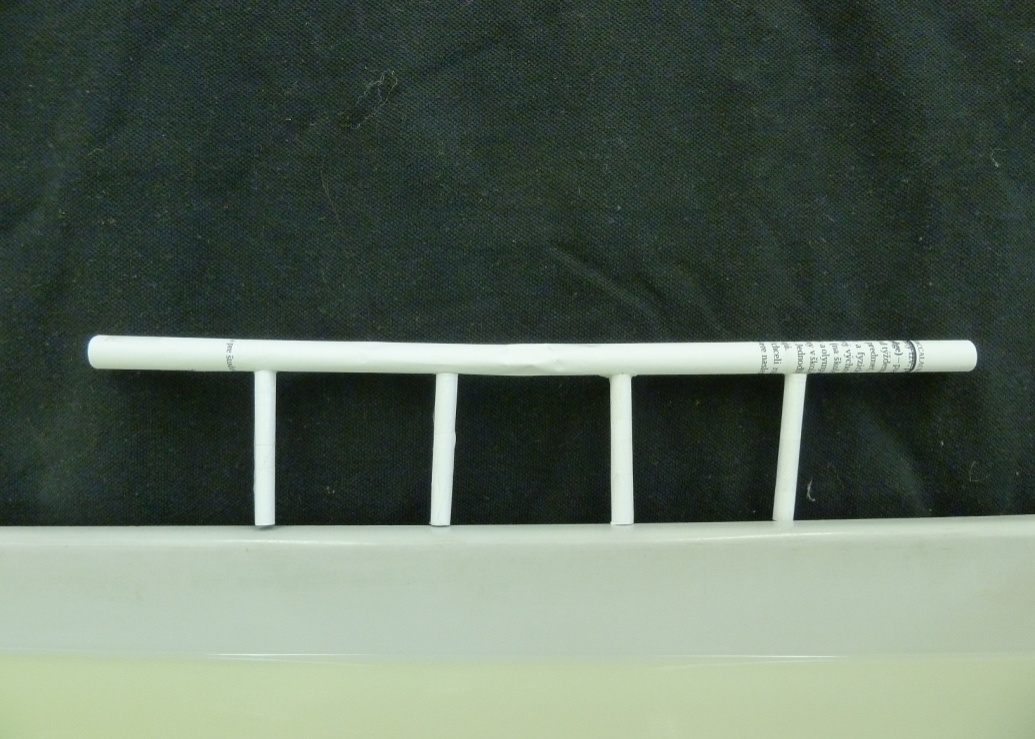 40
?
41
Applicability of “Components”
pull
push
bending
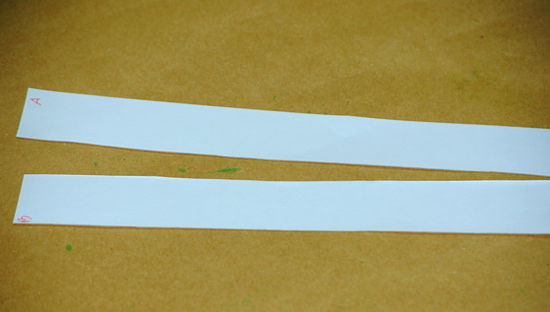 weak
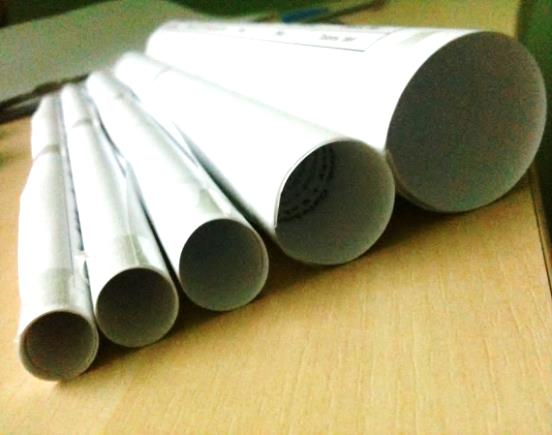 complex
weak
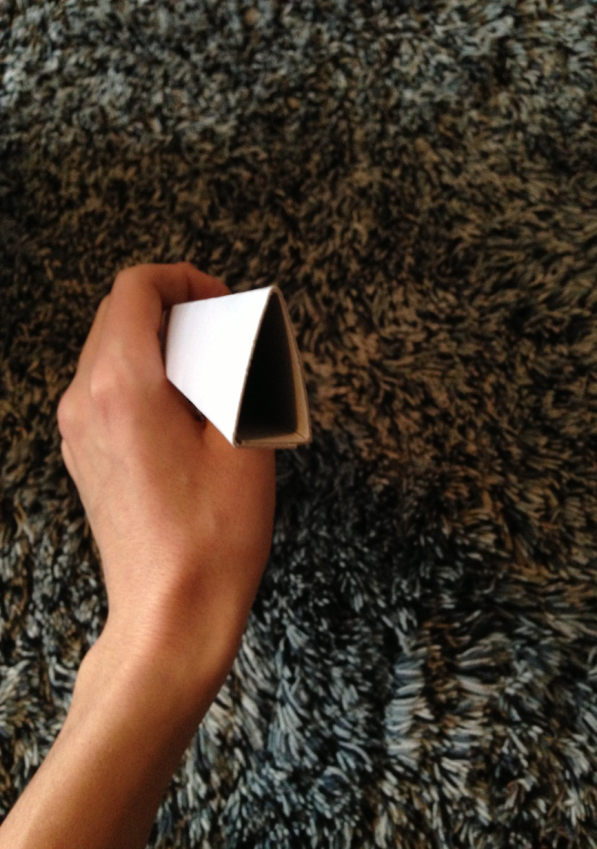 42
[Speaker Notes: so the ideal bridge design will try to support the weight by somehow decomposing the force into push (where it will use tubes) and pull (where it will use paper strips)]
“Hercules” Bridge Design
Normal force
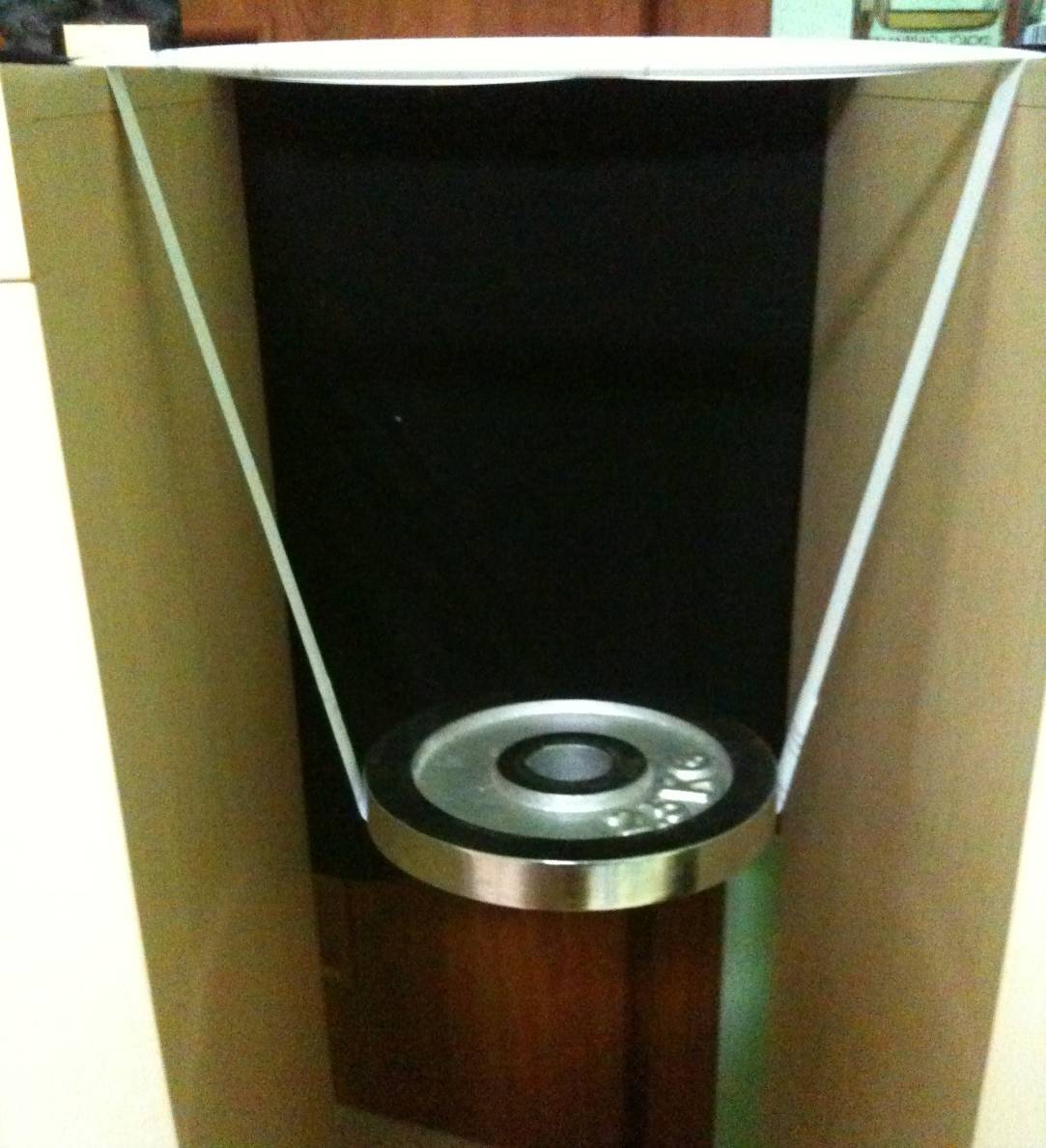 Force of push
Force of push
tube
Force of pull
strap
Weight
43
Hercules: Free Parameters
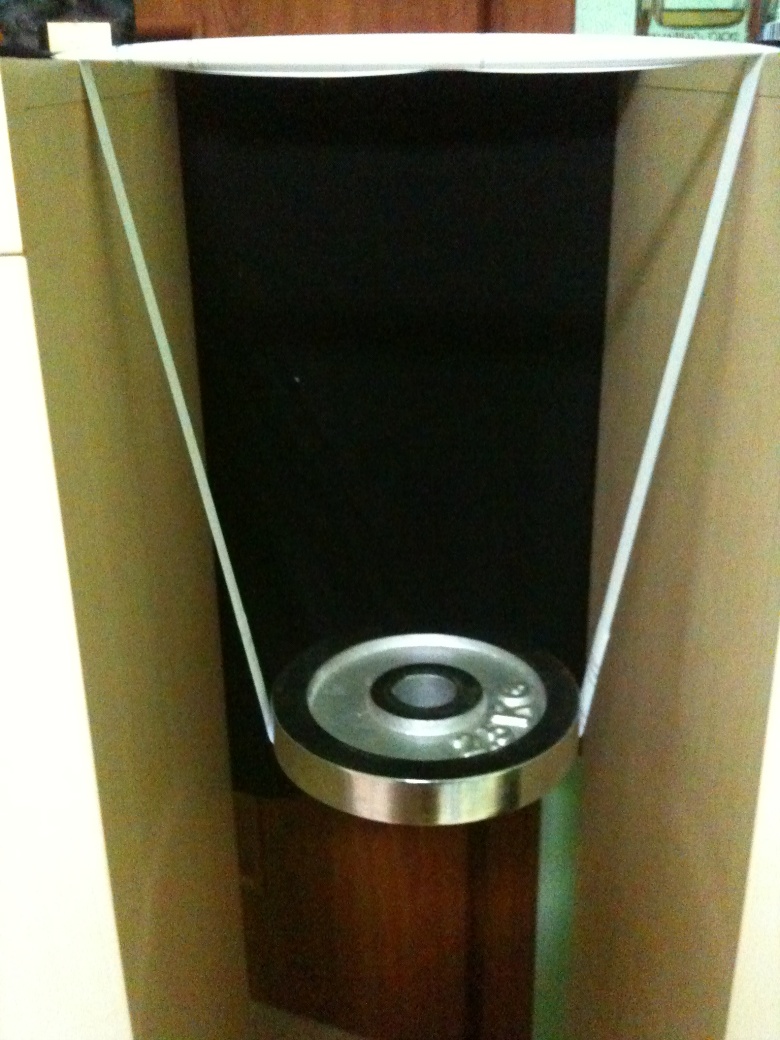 used for straps
used for tube
A4
44
Hercules: Optimizing the Design
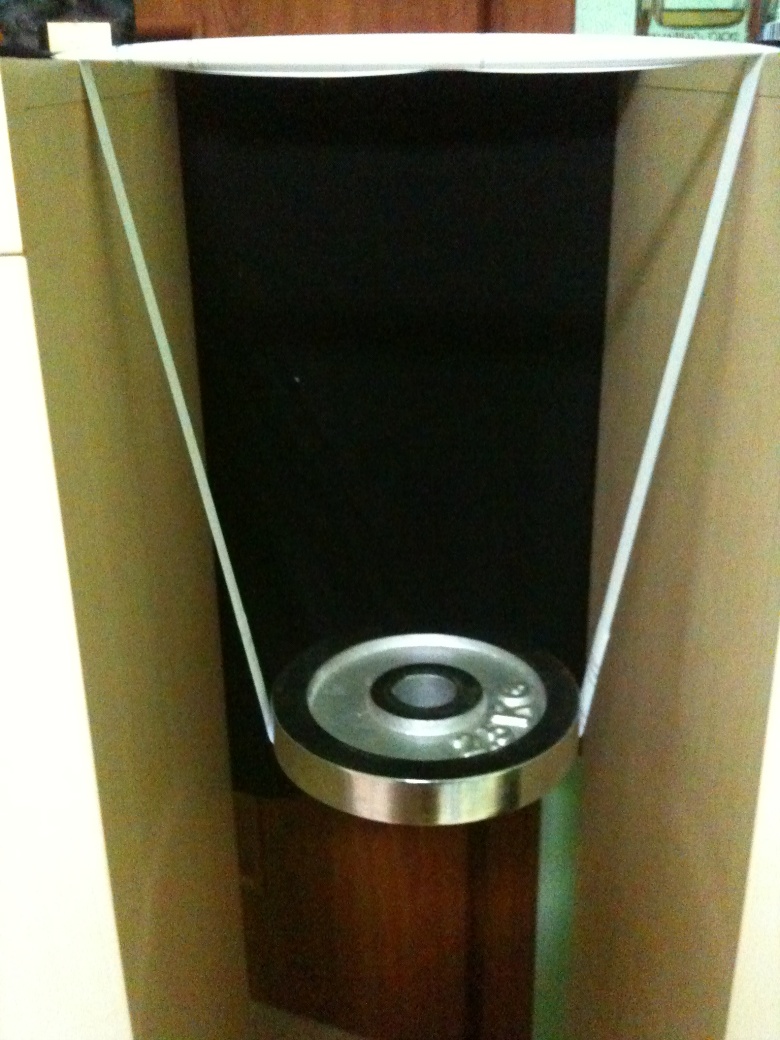 45
Tensile Strength of Paper Straps
no precise material constants known
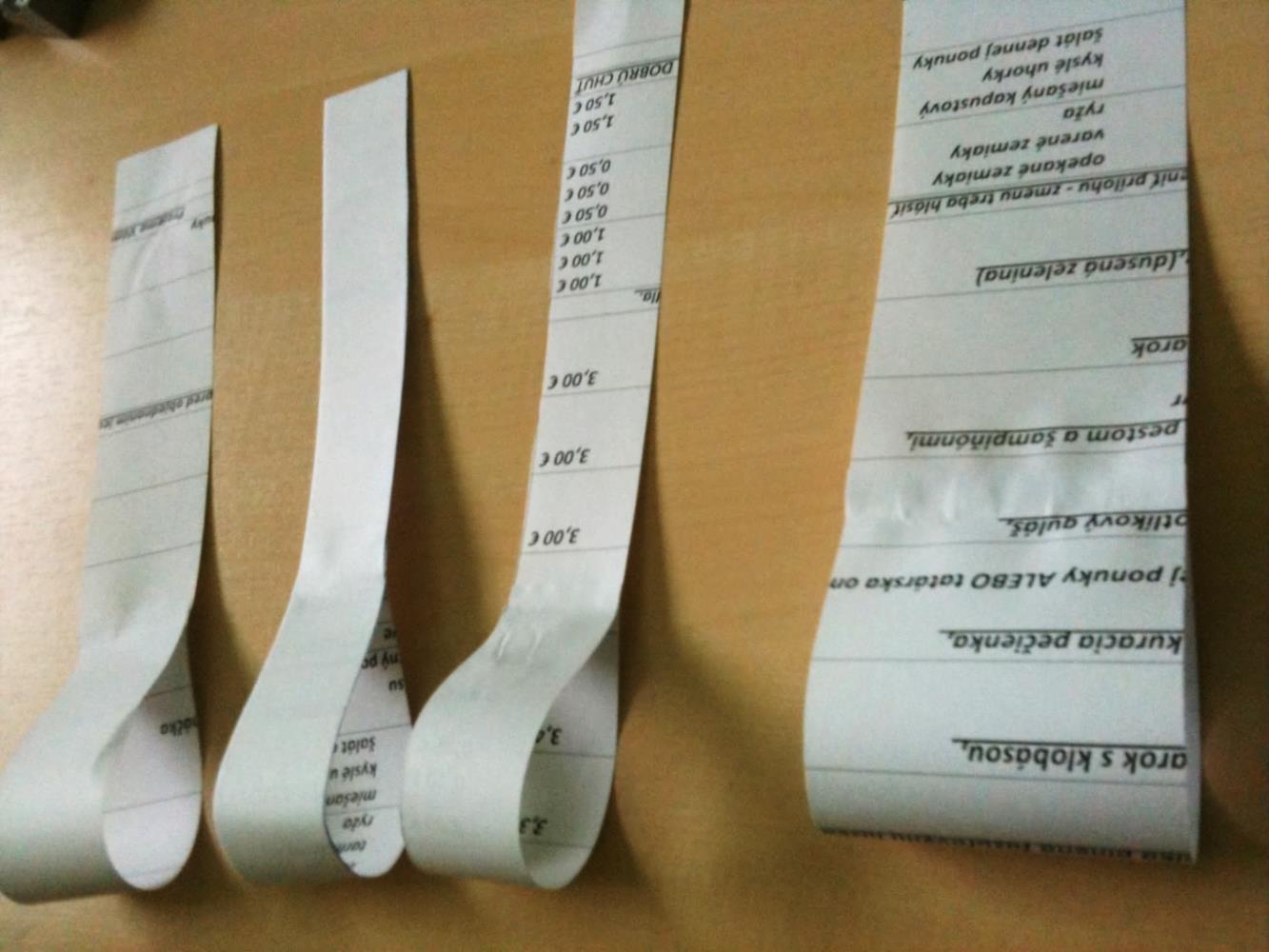 experiment: changing strap width,measuringmax load
46
Tensile Strength of Paper Straps
47
Strength of a Single-Layer Tube
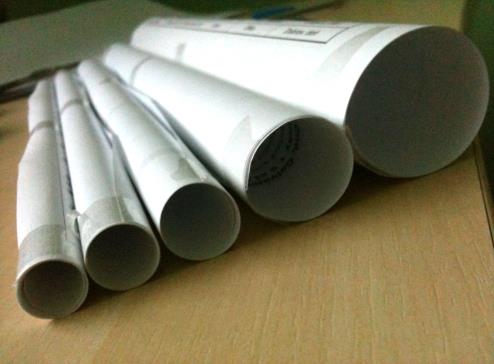 weight
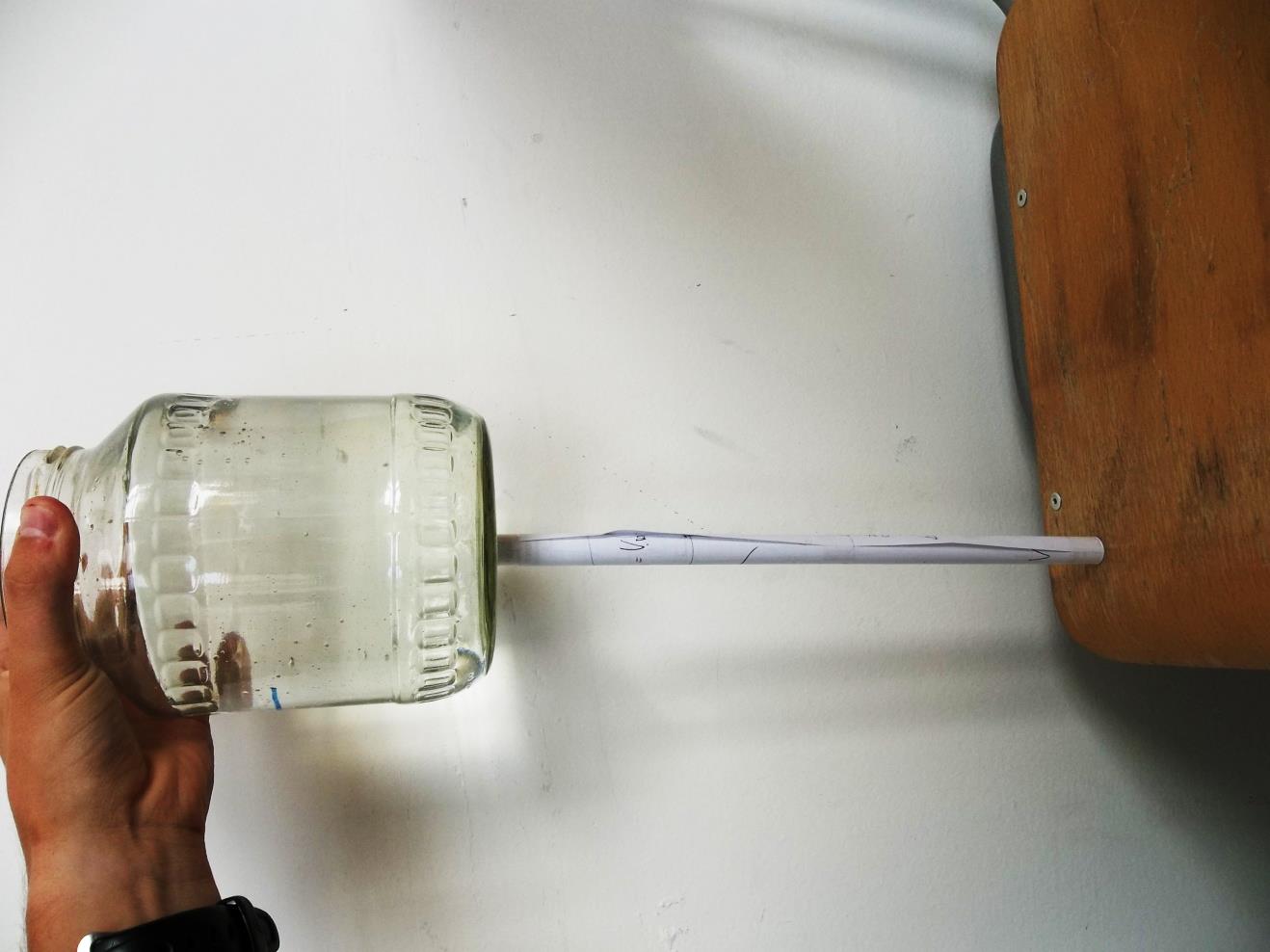 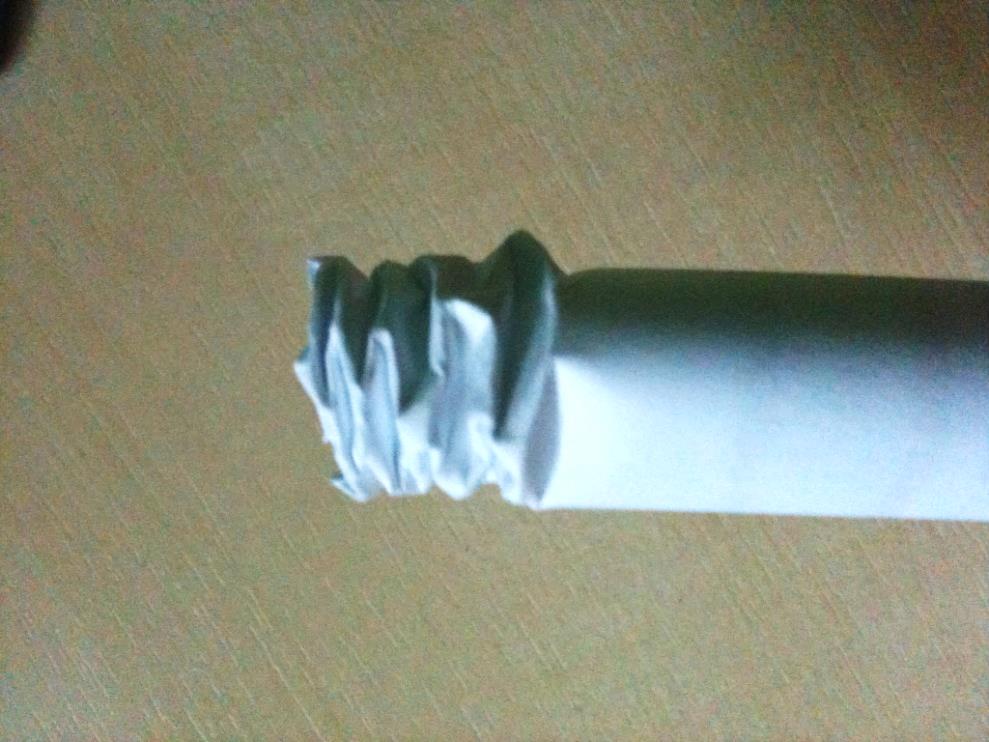 tube
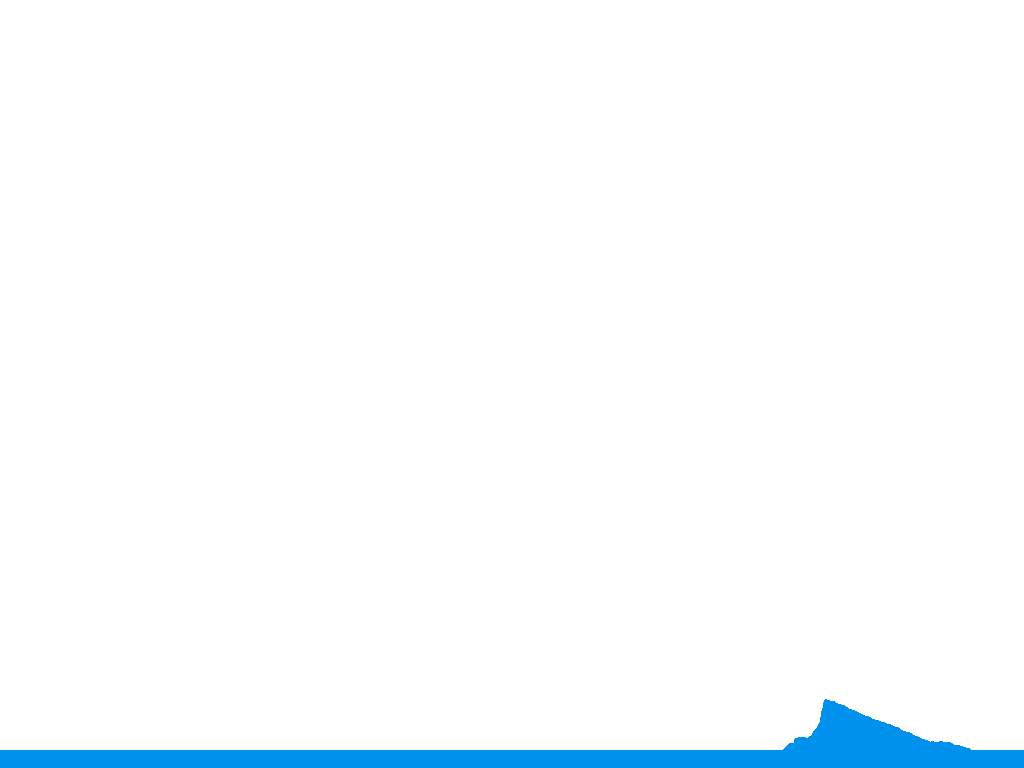 48
Strength of a Single-Layer Tube
49
Hercules: Strength Prediction
50
Hercules: Strength Prediction
51
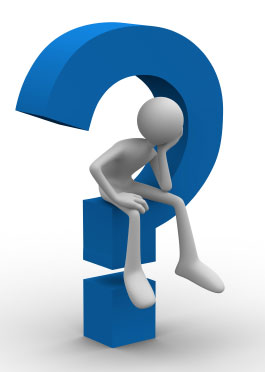 A4
→ we chose best realizable parameters instead
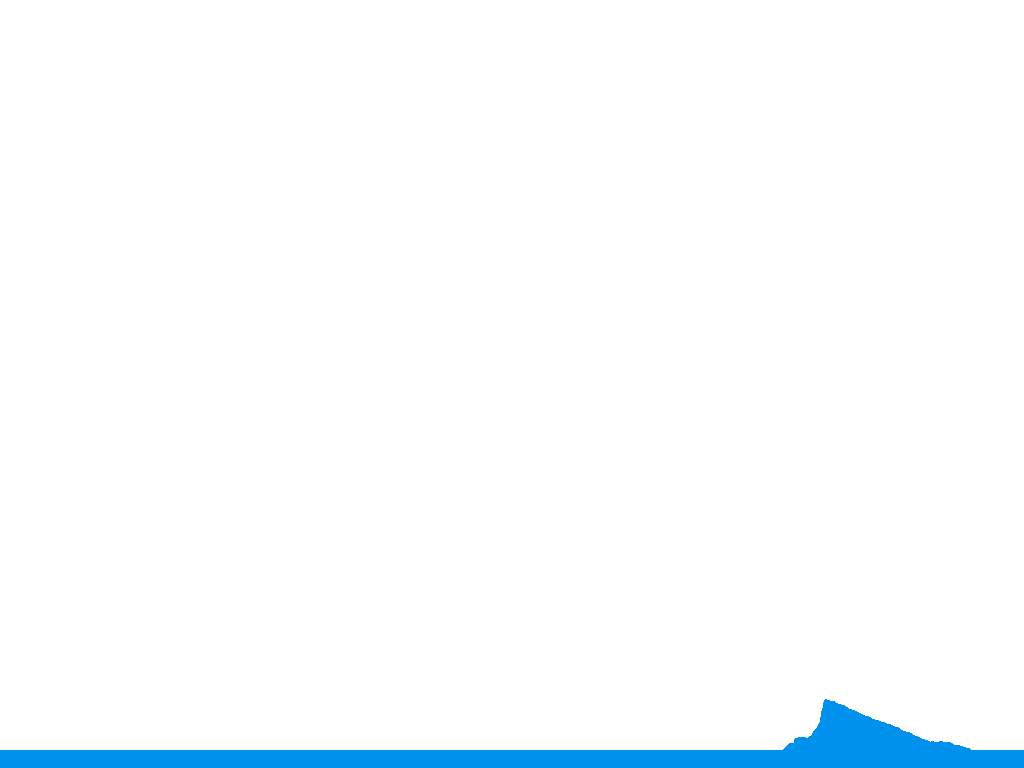 52
Hercules: Strength Prediction
predicted max  load: 9kg
A4
Let's test it experimentally!
53
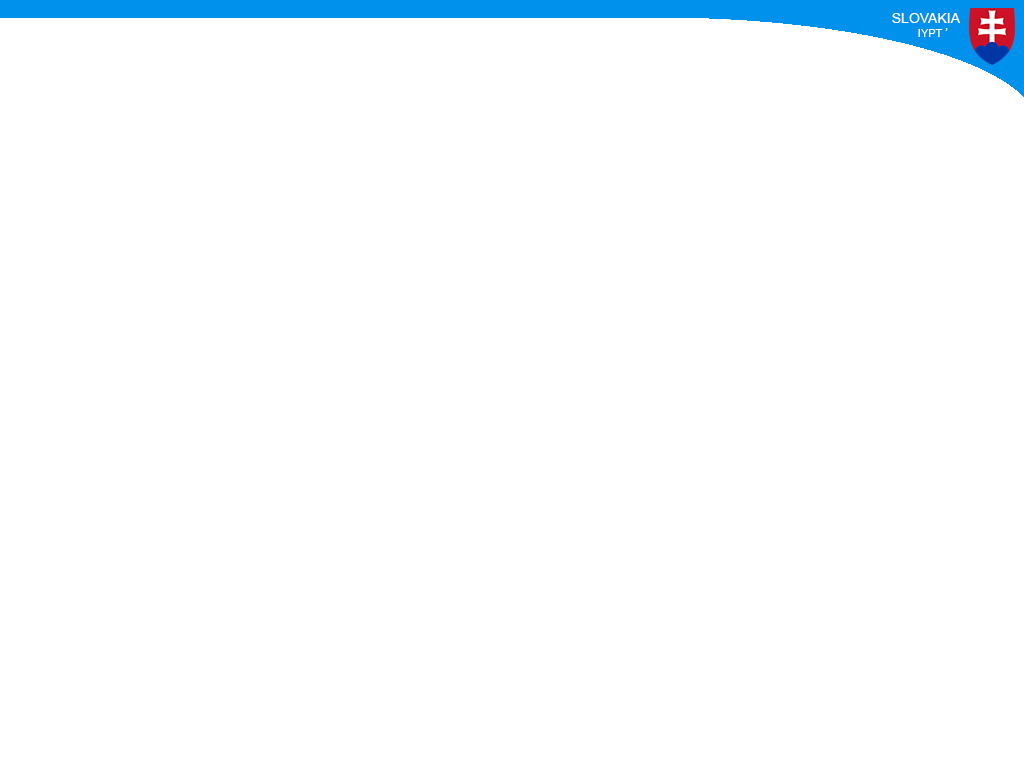 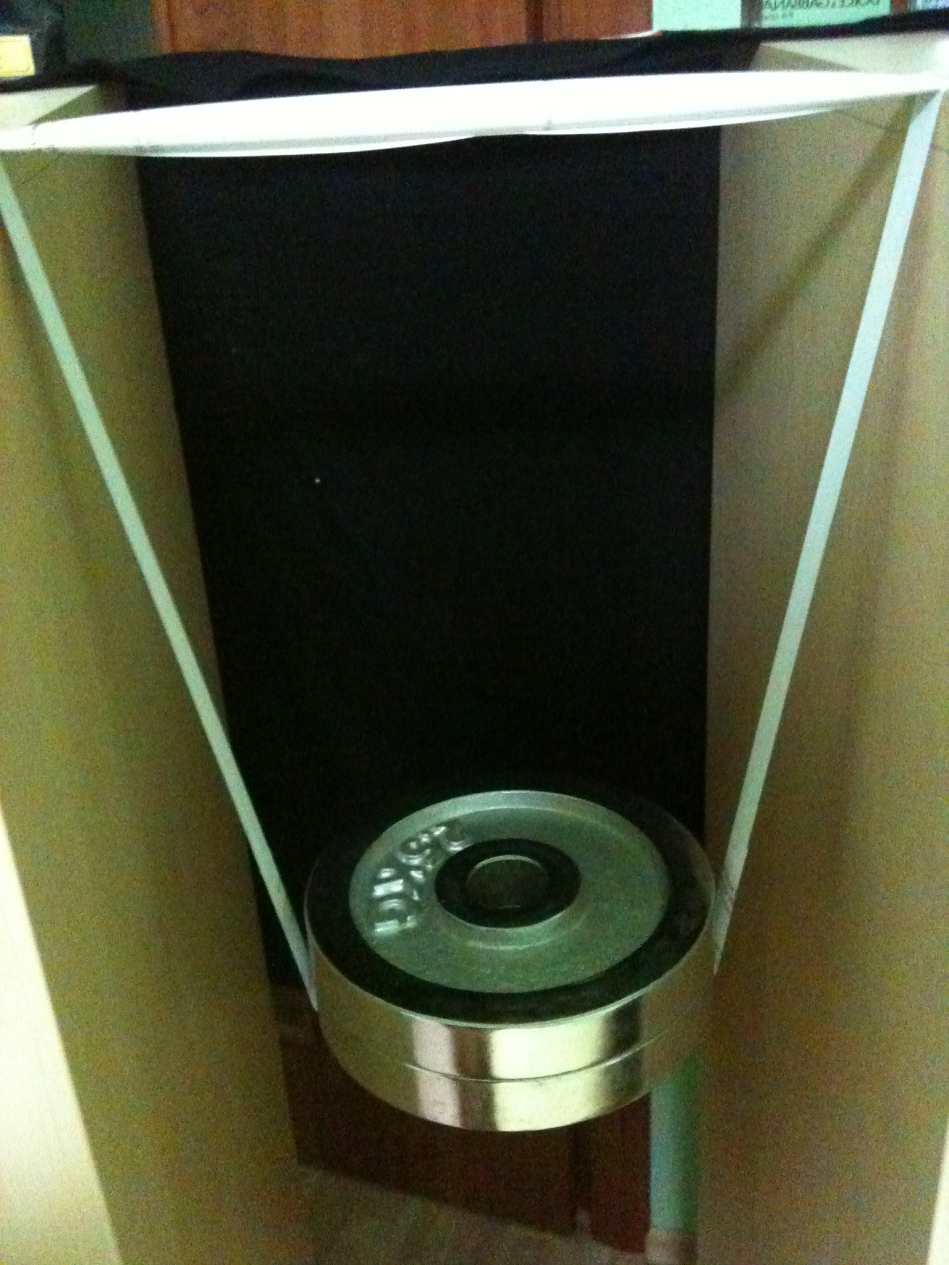 13
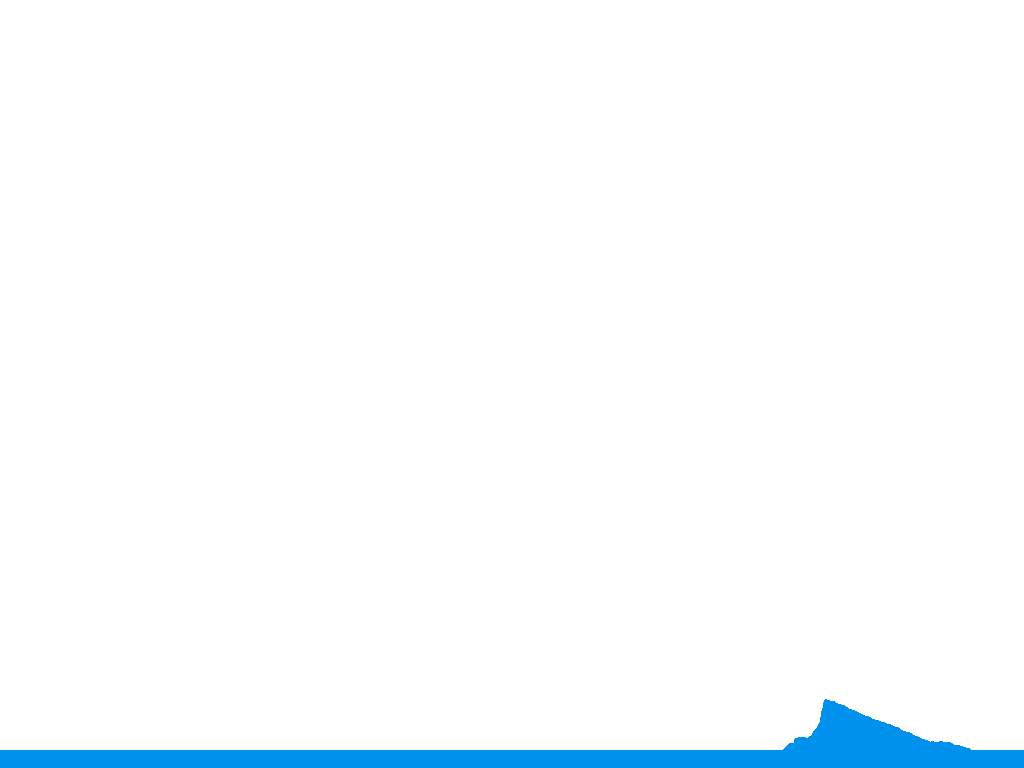 54
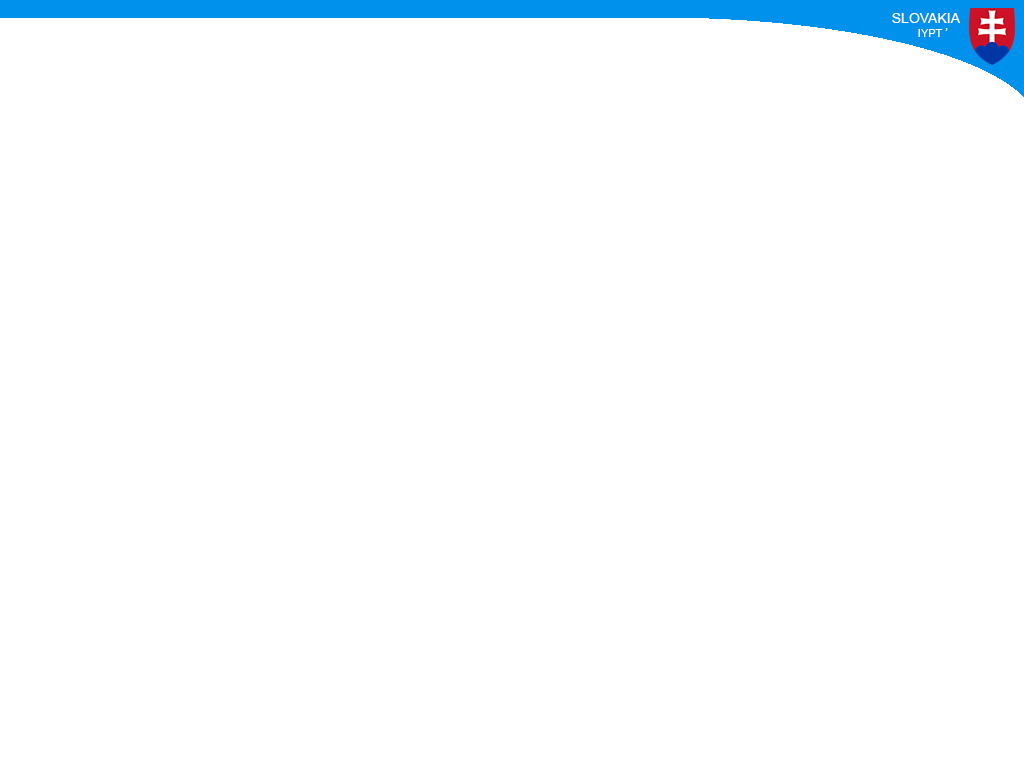 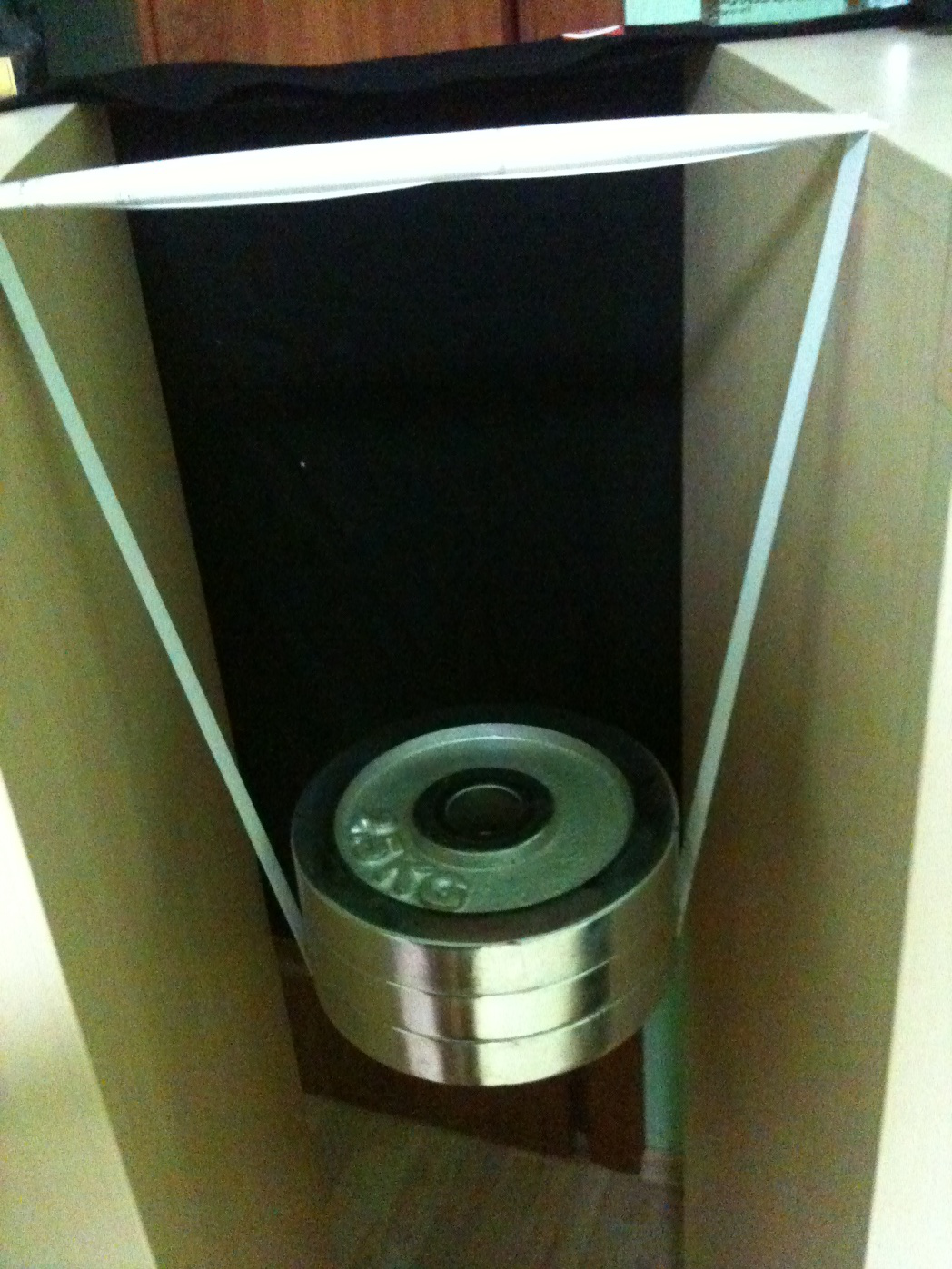 13
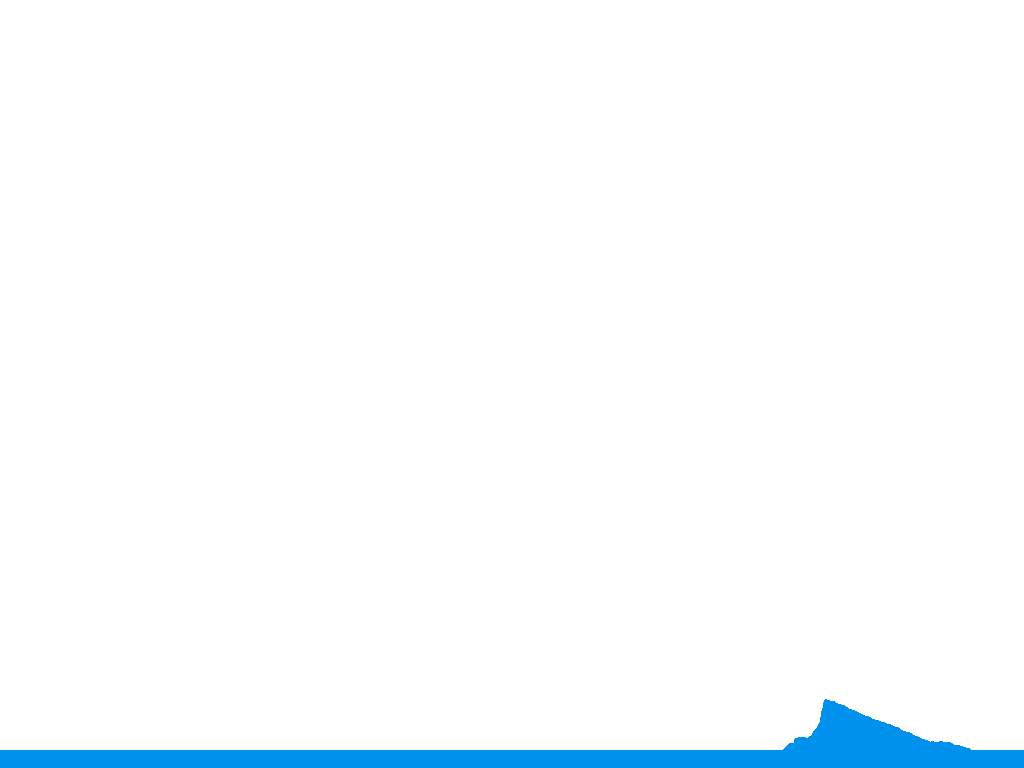 55
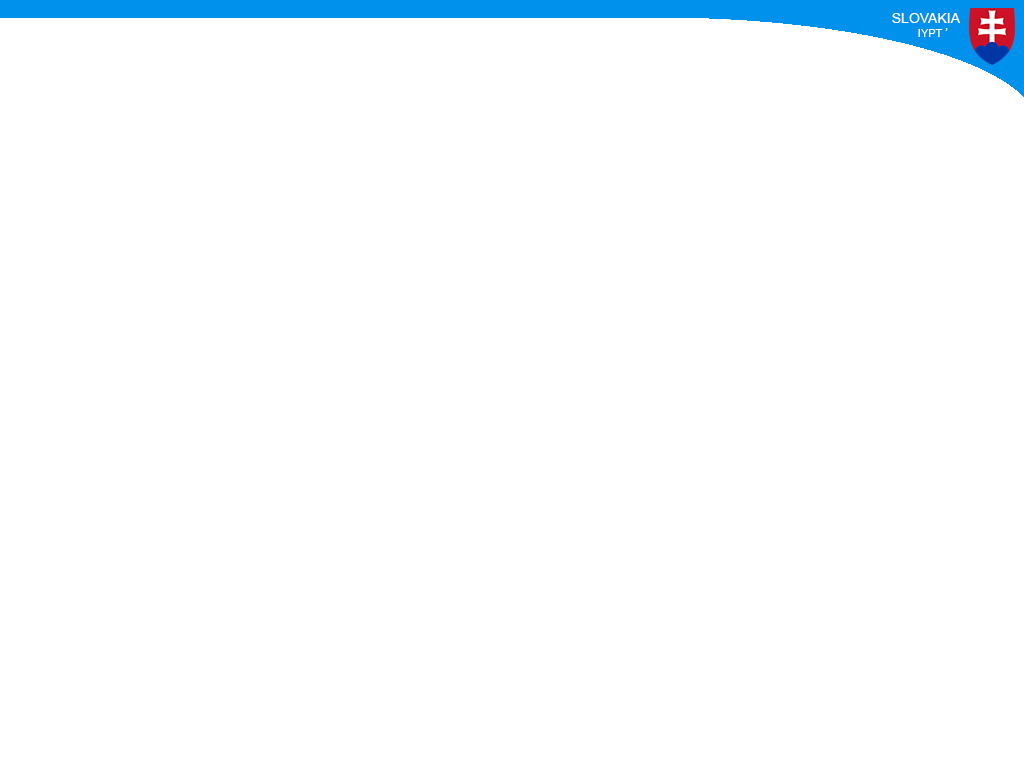 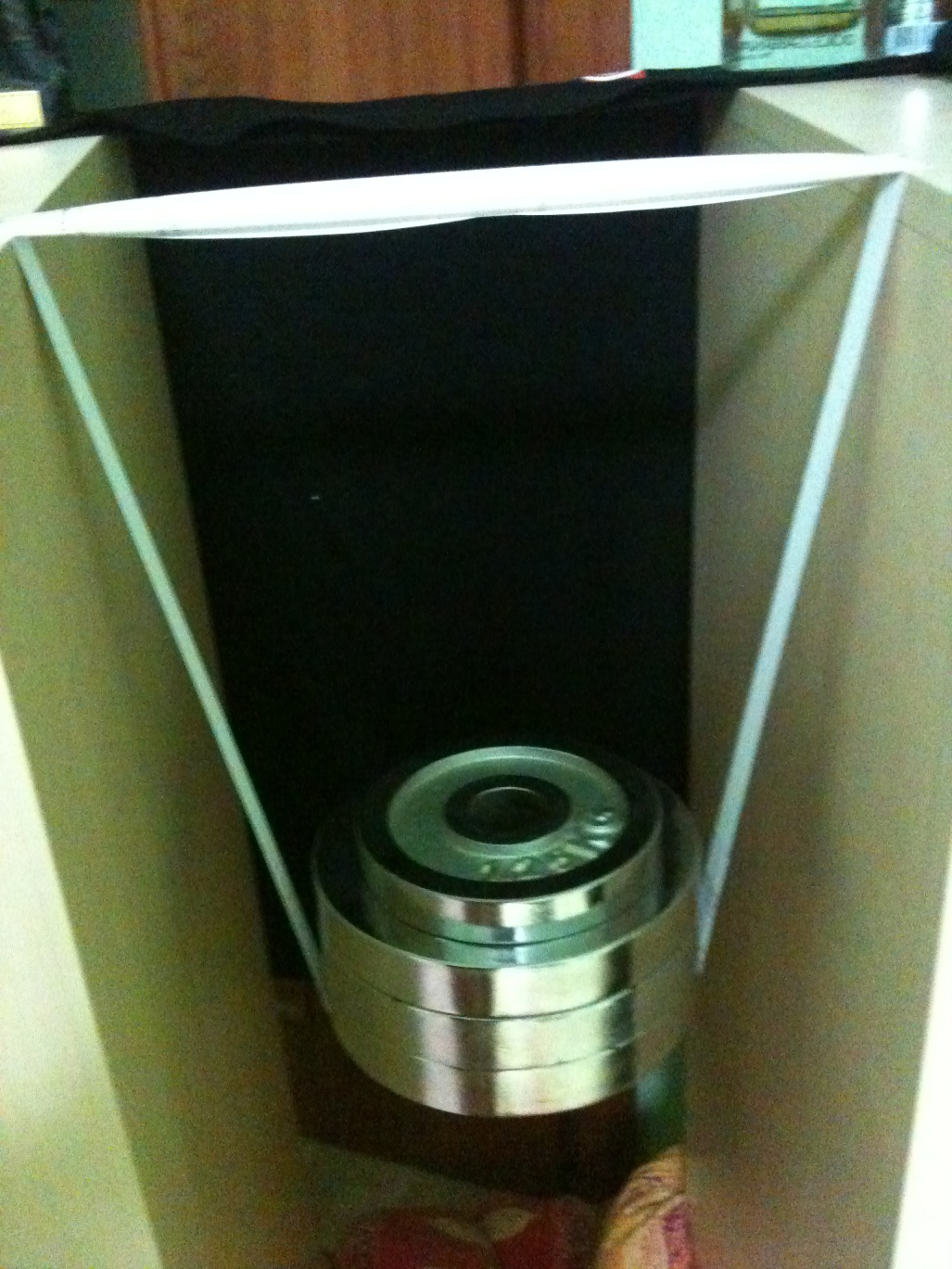 13
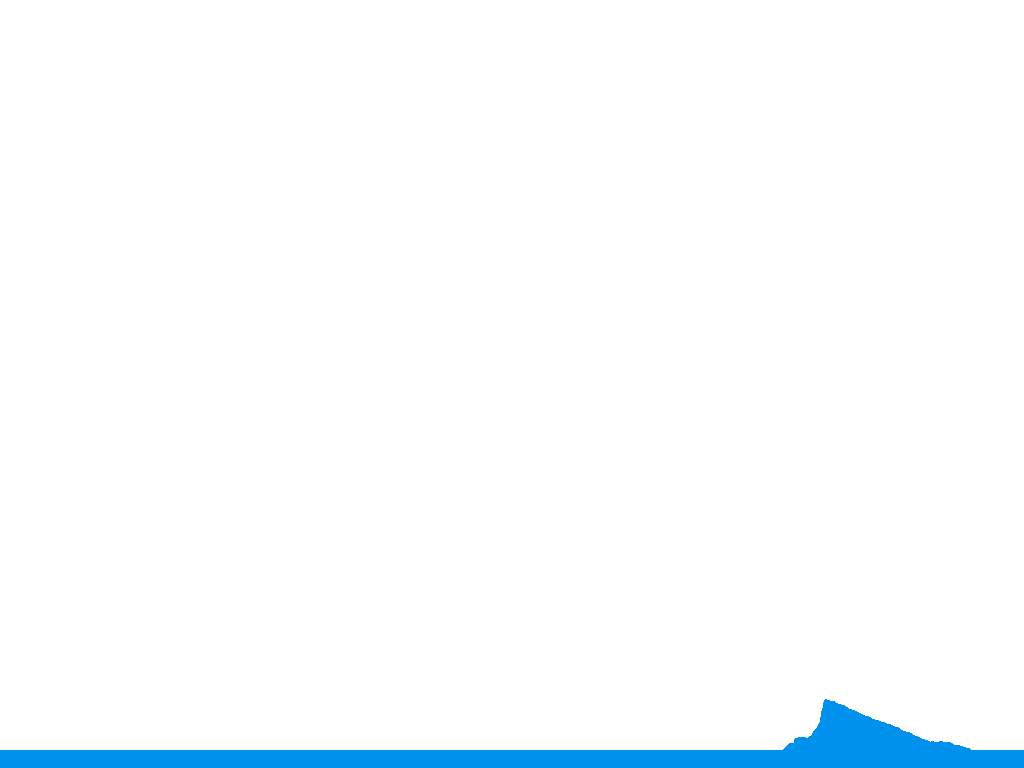 56
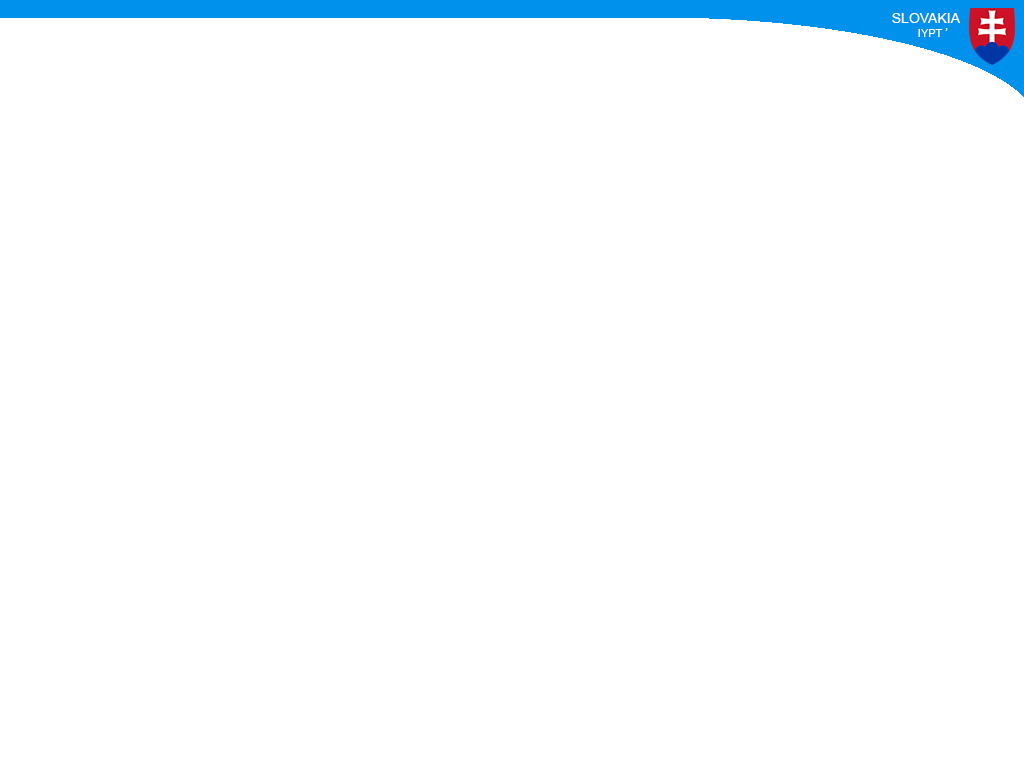 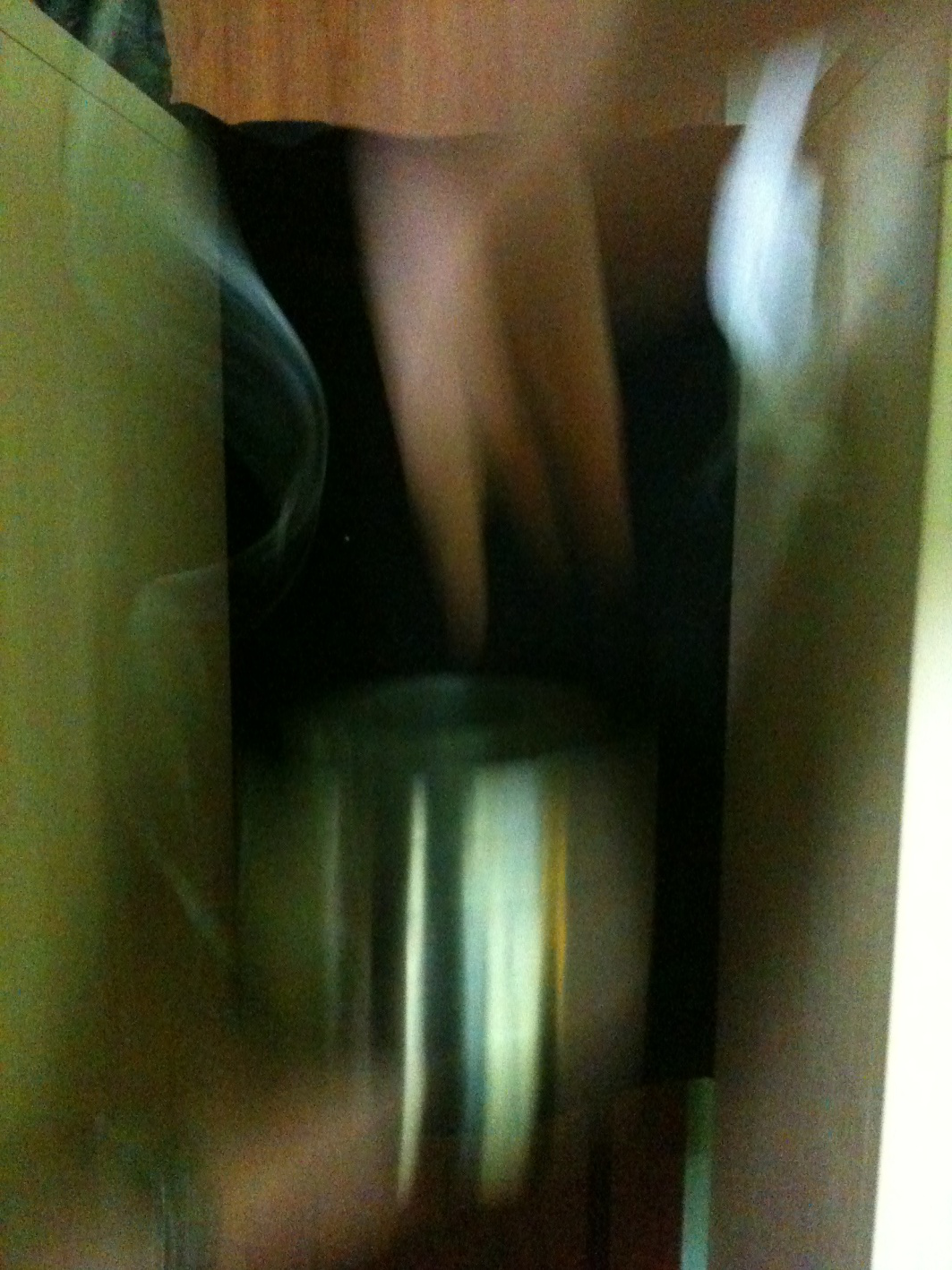 13
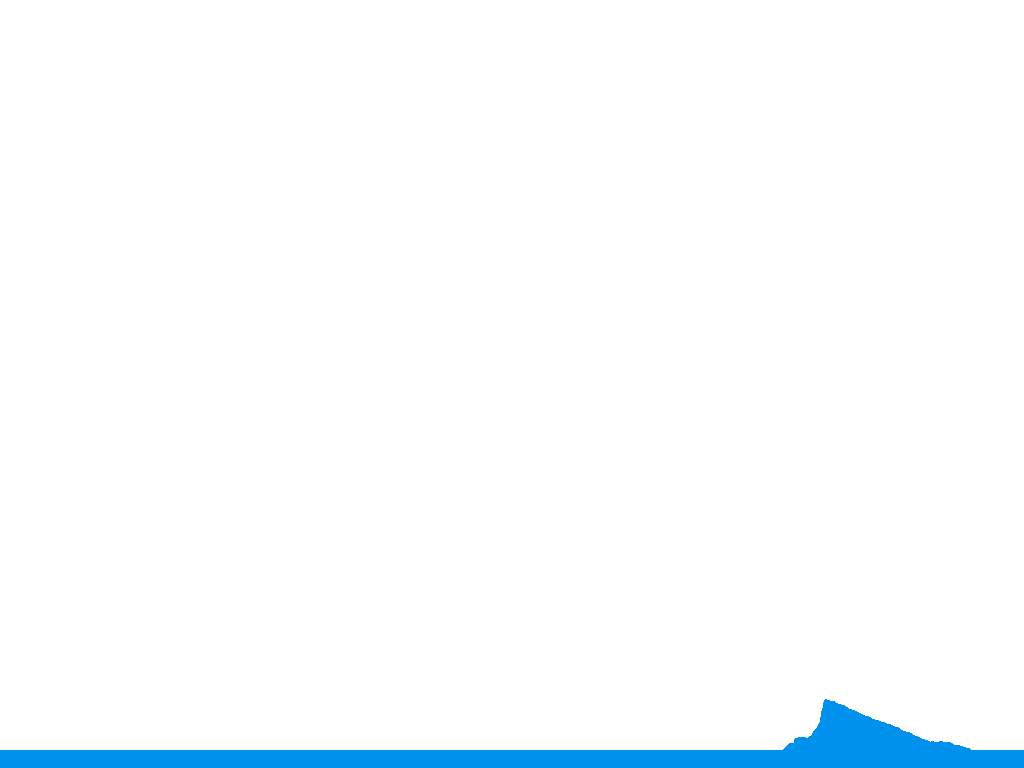 57
Applicability of “Components”
Hercules: Summary
pull
bending
push
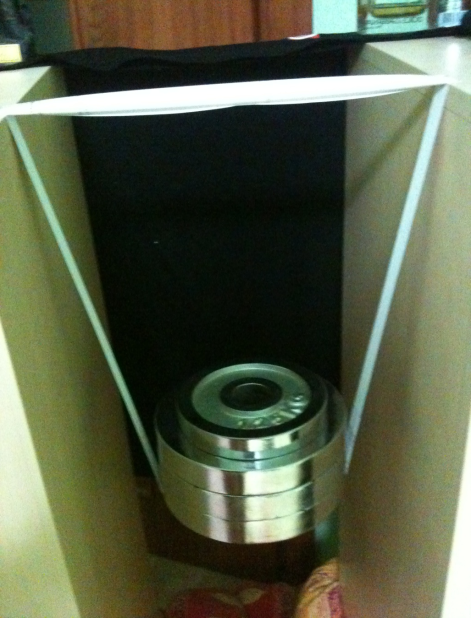 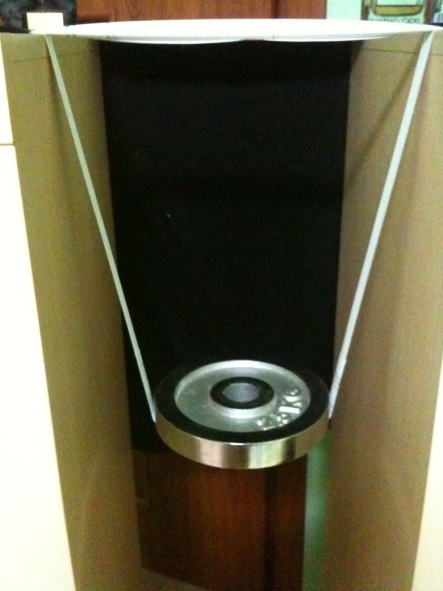 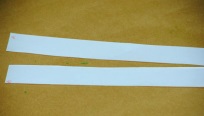 ✓
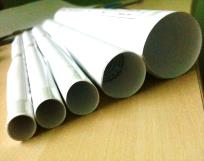 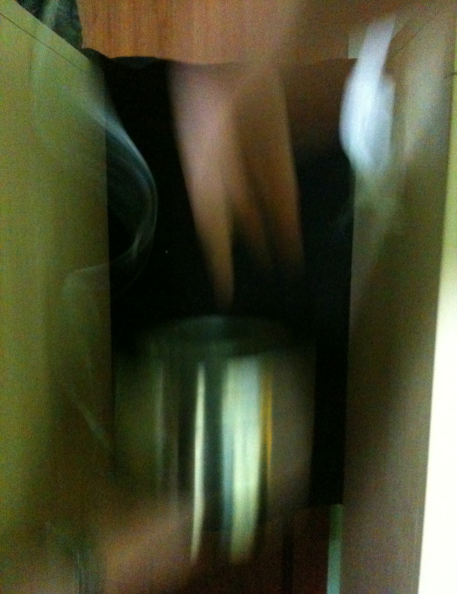 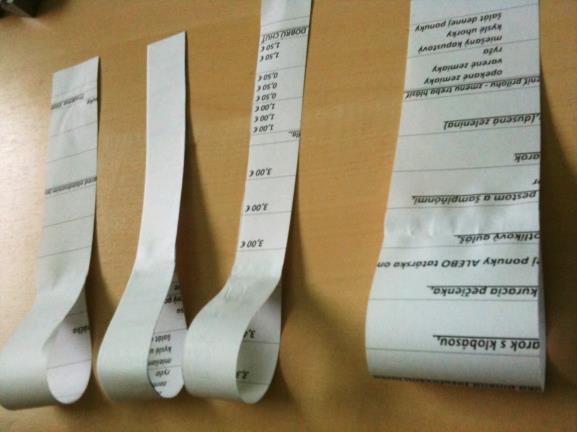 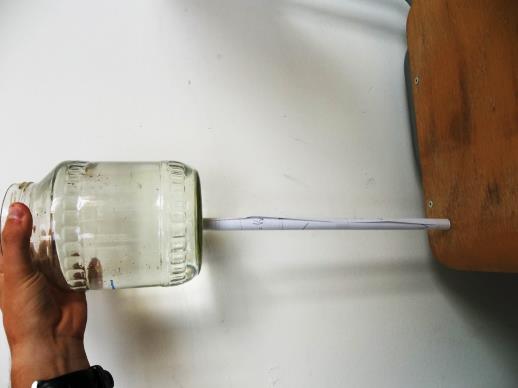 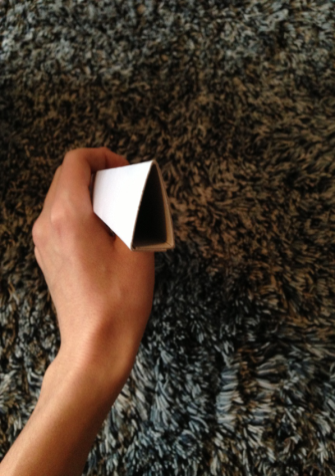 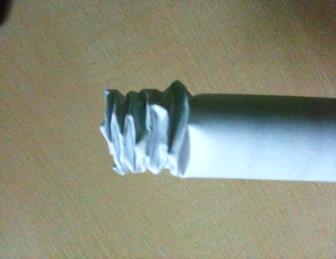 58
[Speaker Notes: To sum up the Hercules model: by thinking about what works best with paper we were able to design a bridge which would use paper in the best way. [C] Combining our insight into how the bridge works with measurements of paper properties we were able to predict the max load it would hold and [C] test our model experimentally, which gave us the best bridge: a single A4 sheet of paper can hold up to 9kg in theory (and we achieved 8.75 kg in experiment).]
Conclusion
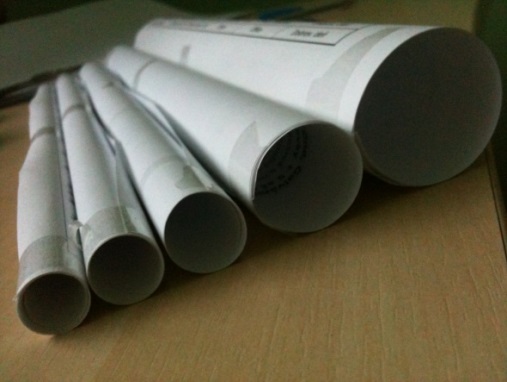 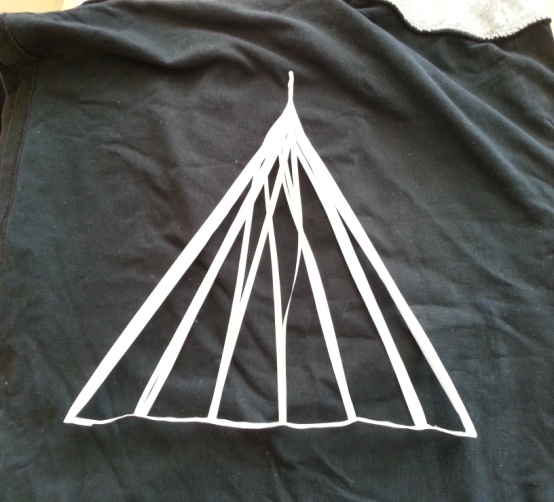 simple: theoretically explored, max explained
inspired by reality
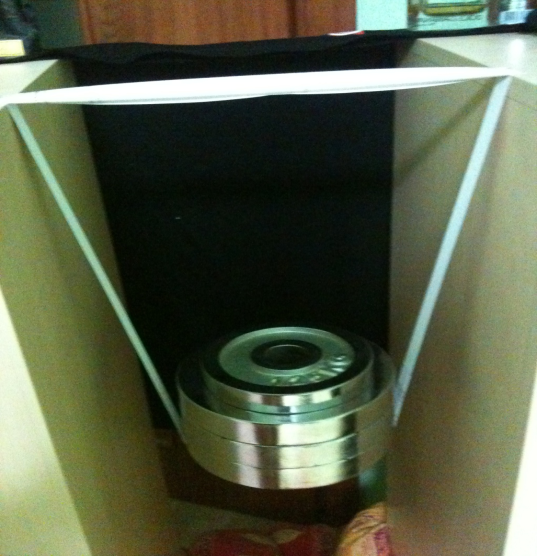 ✓
Hercules
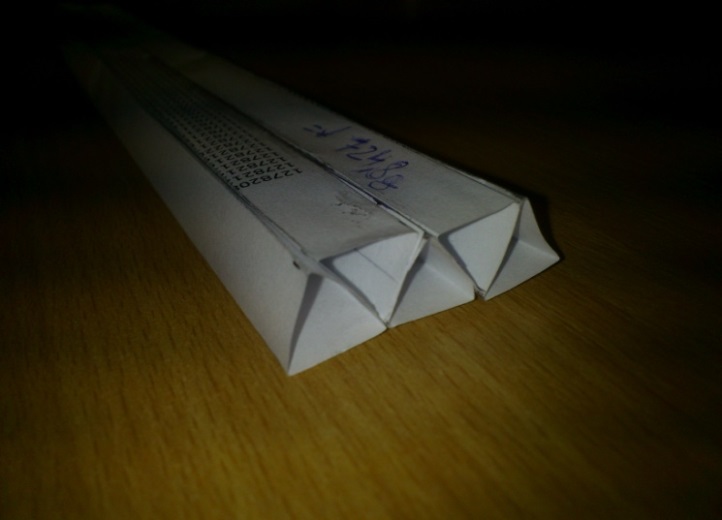 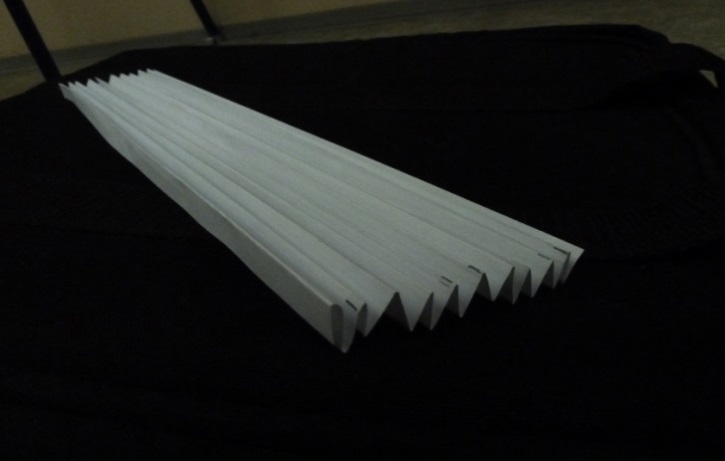 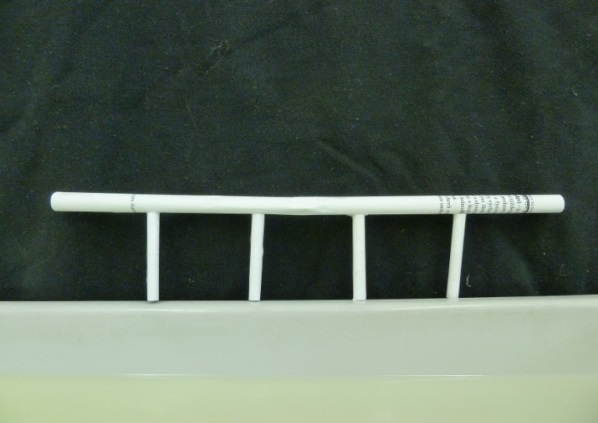 59
Thank you for your attention!
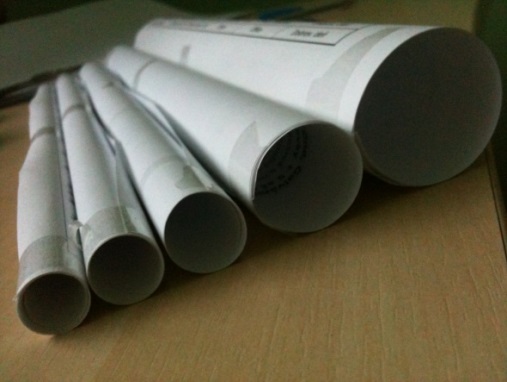 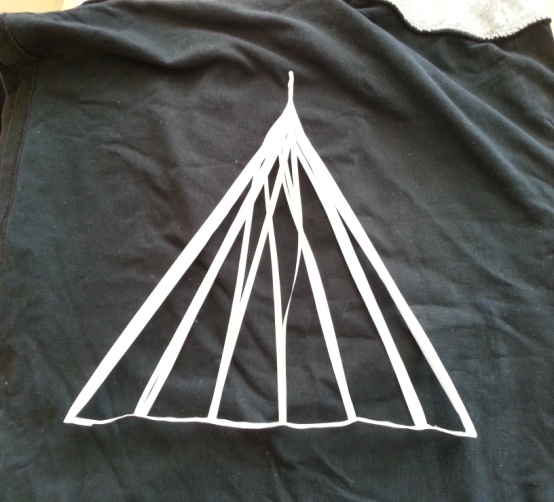 simple: theoretically explored, max explained
inspired by reality
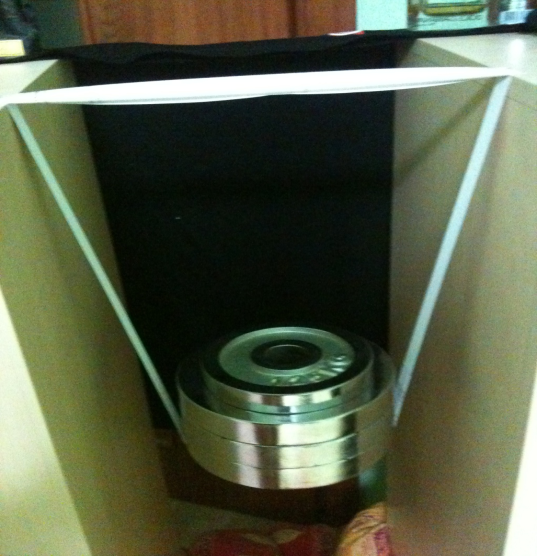 ✓
Hercules
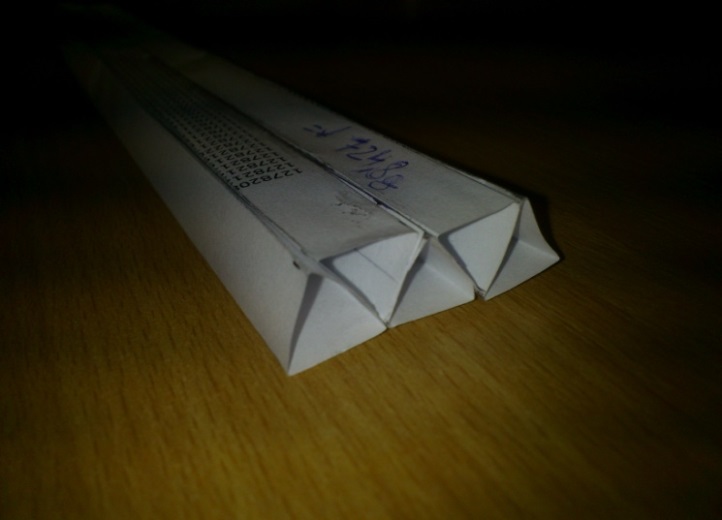 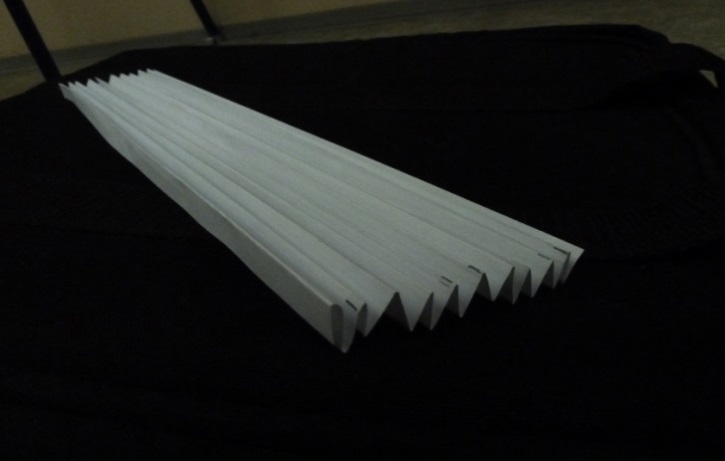 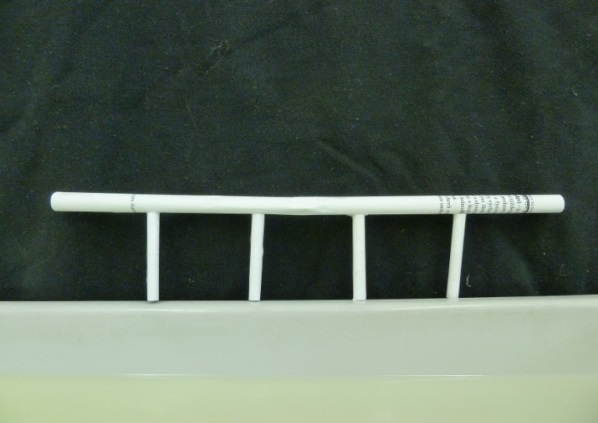 60
Appendices
Hercules: User’s Guide #1
62
Hercules: User’s Guide #1
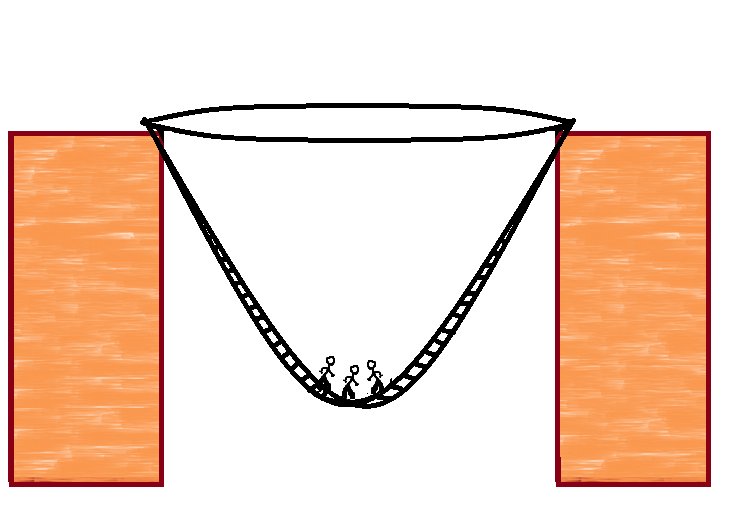 63
Hercules: User’s Guide #1
64
Hercules: User’s Guide #2
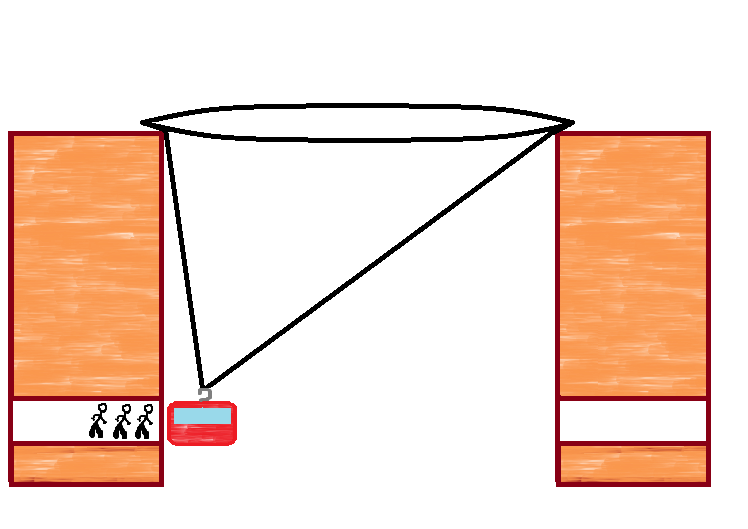 Passenger ropeway!
[Speaker Notes: Dodat rebrik ako prve pouzitie, lanovka ako alernativne]
Hercules: User’s Guide #2
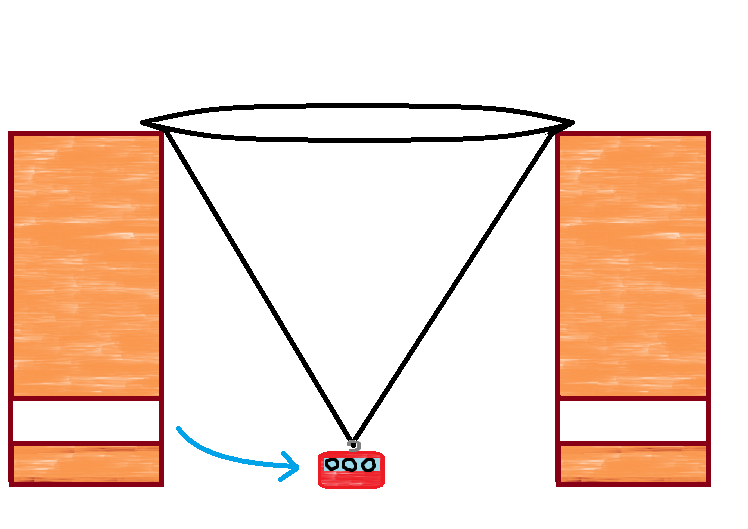 Passenger ropeway!
Hercules: User’s Guide #2
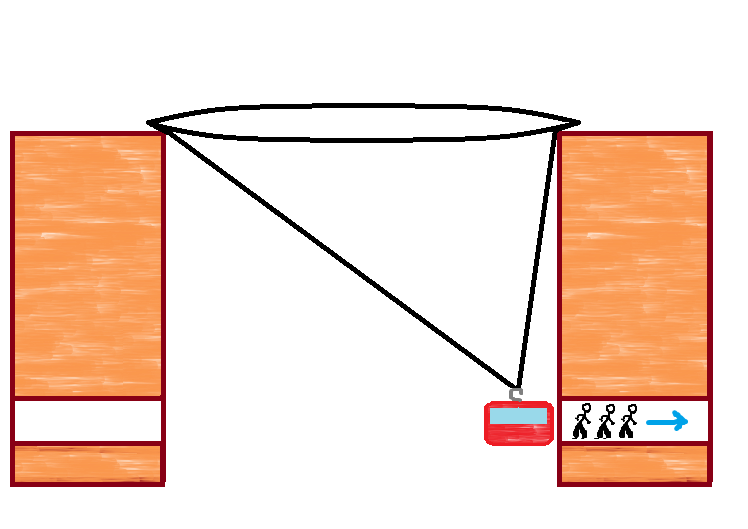 Passenger ropeway!
Strength of the 3-prism bridge
68
Construction of Hercules
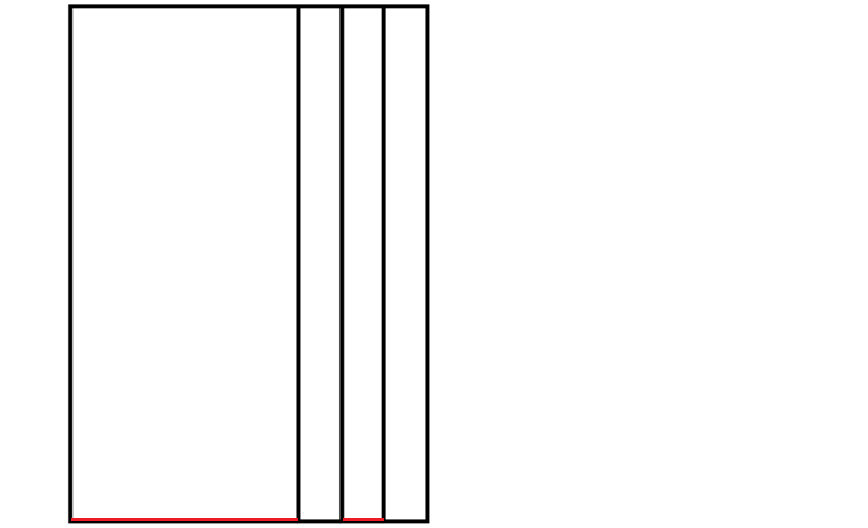 tube
straps
- sticking more straps into 		a longer one
Width of the final strap
Tube's width
69
Forces in Hercules
Normal force
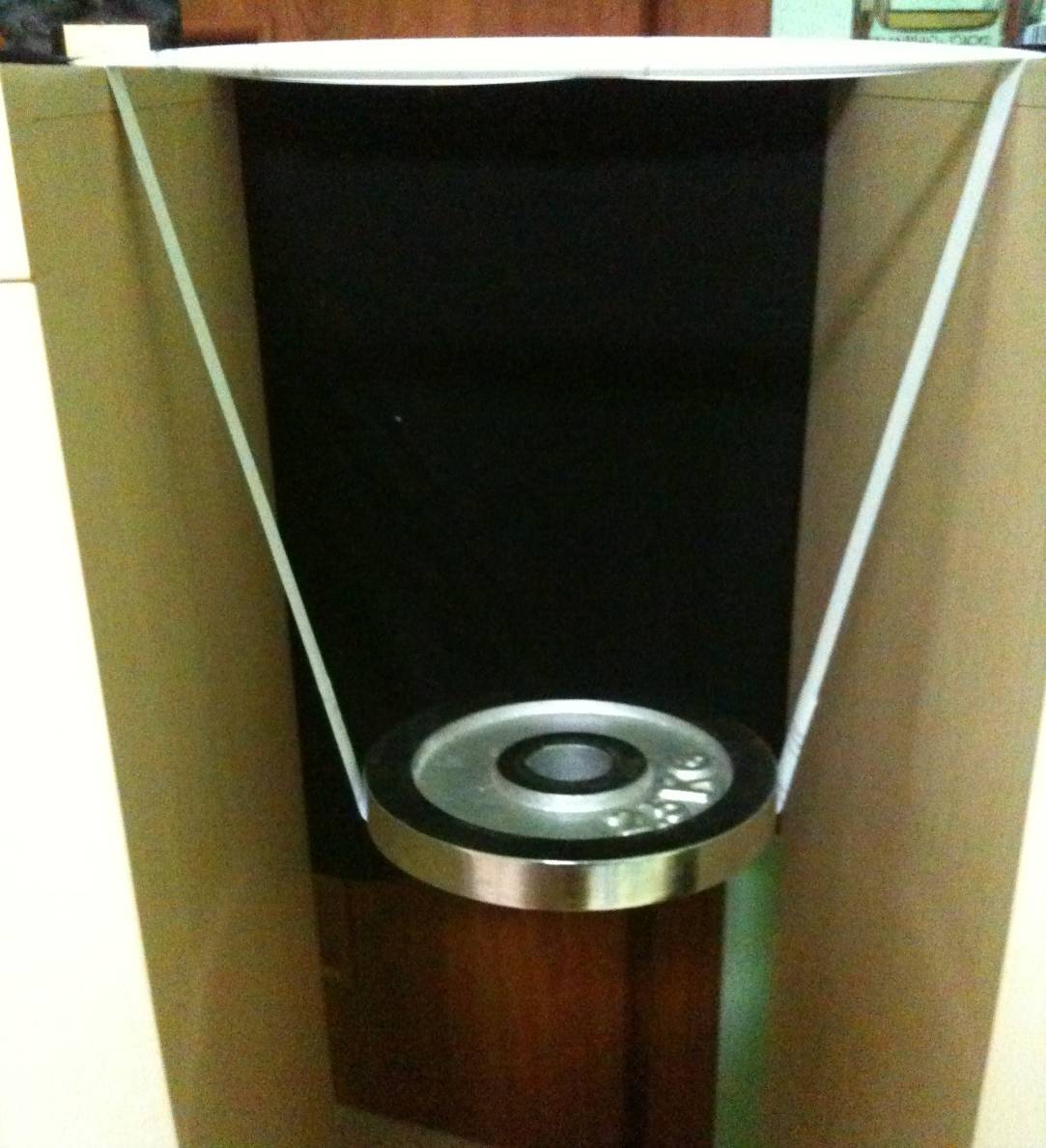 Force of push
Force of push
Force of pull
Weight
70
Forces in Hercules
zoom
Normal force
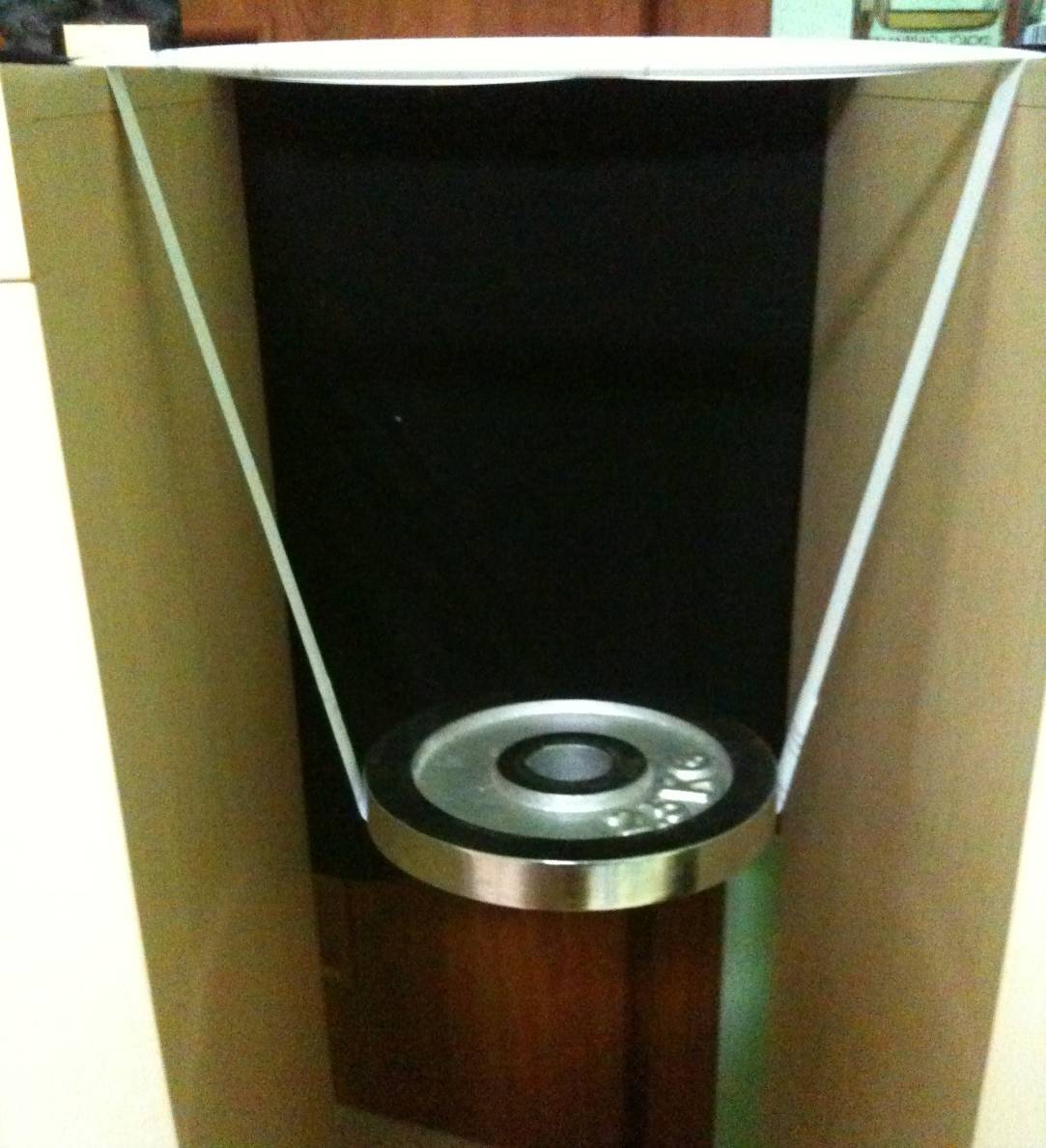 Force of push
Force of push
Force of pull
Weight
71
tube
table
strap
72
Normal force
Force of pull
(no friction)
73
Force of push
Force of pull
74
Hercules: Other Experiment
75
Hercules: Other Experiment
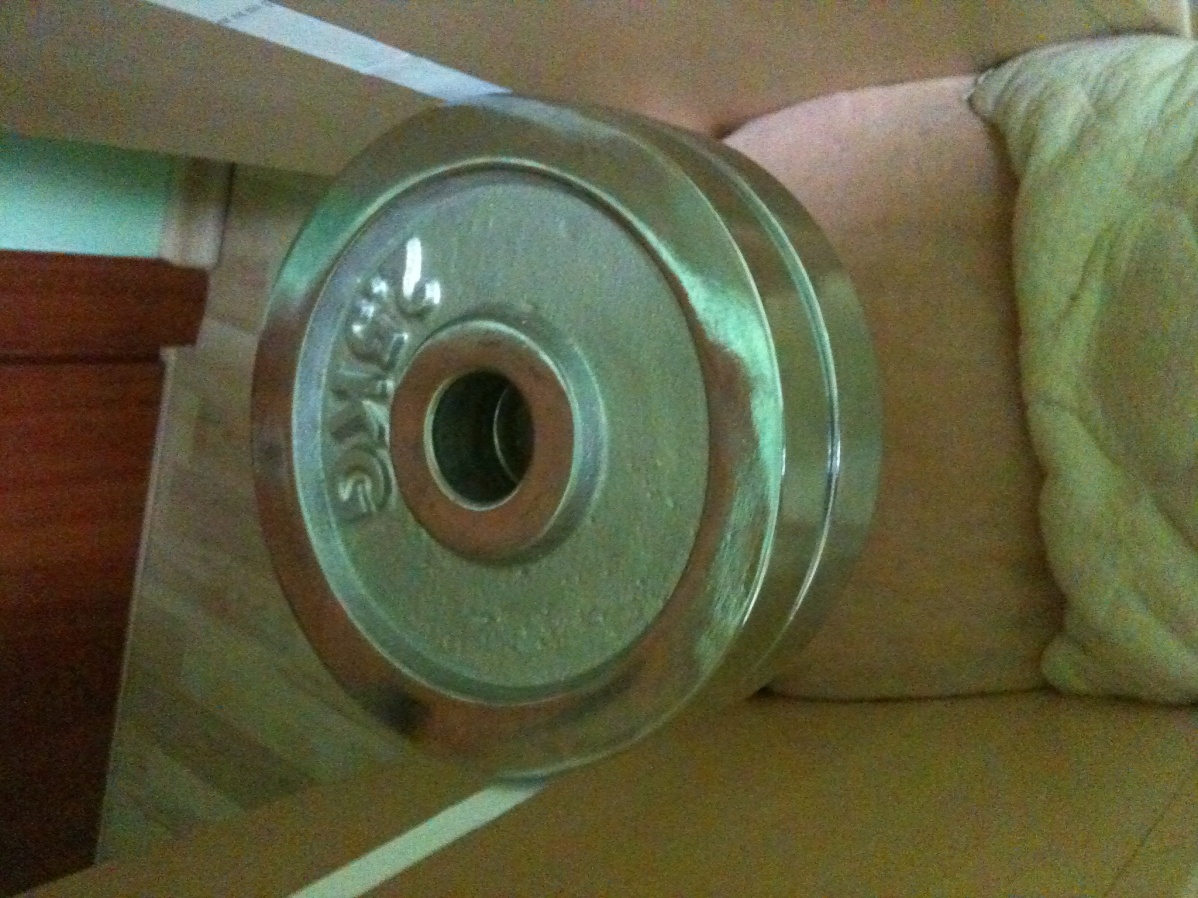 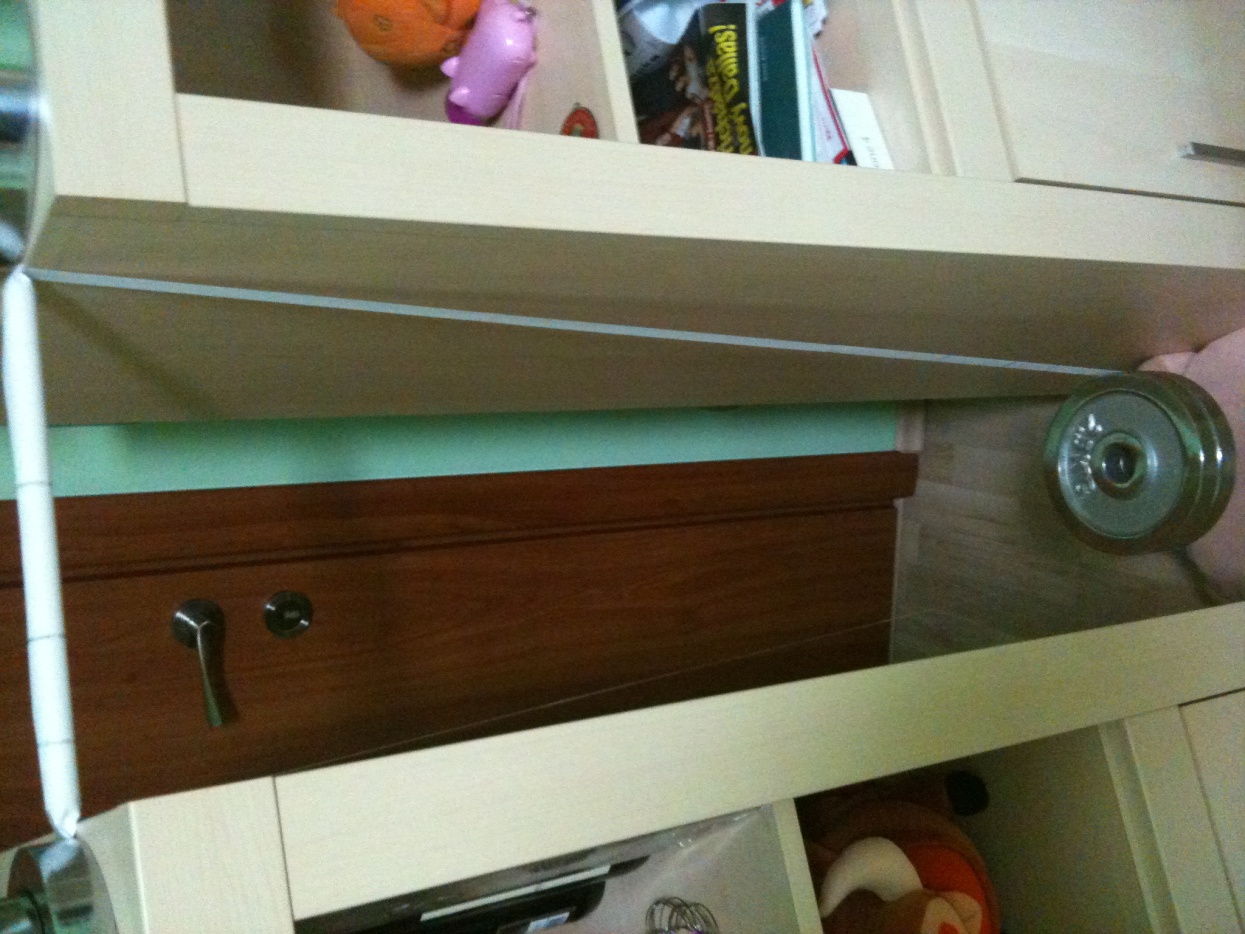 76
25 mm
10 mm
Different paper parameters
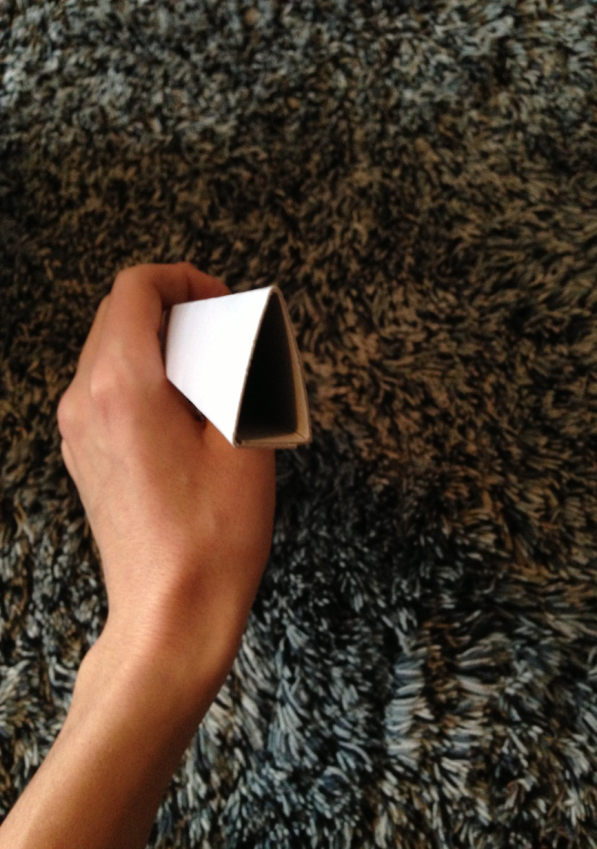 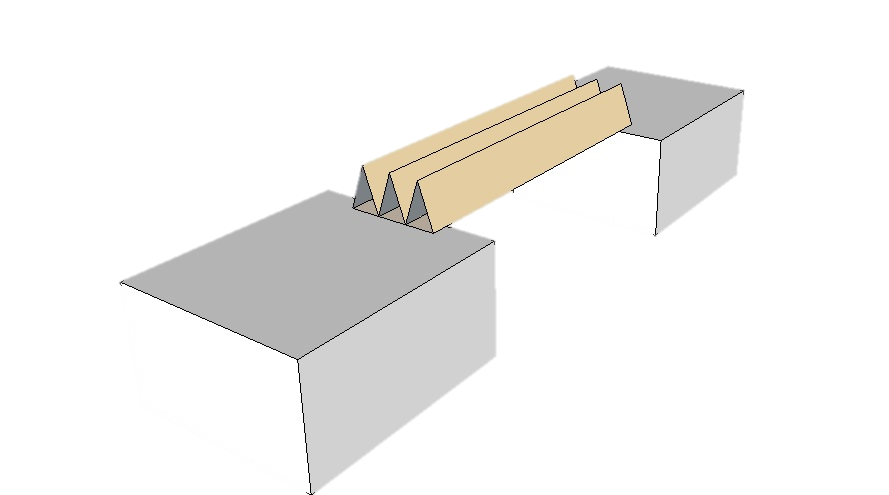 77
Different paper parameters
Accordion with 10 dents (10 supporting points)
“Hercules“ with two straps 0,5 cm wide
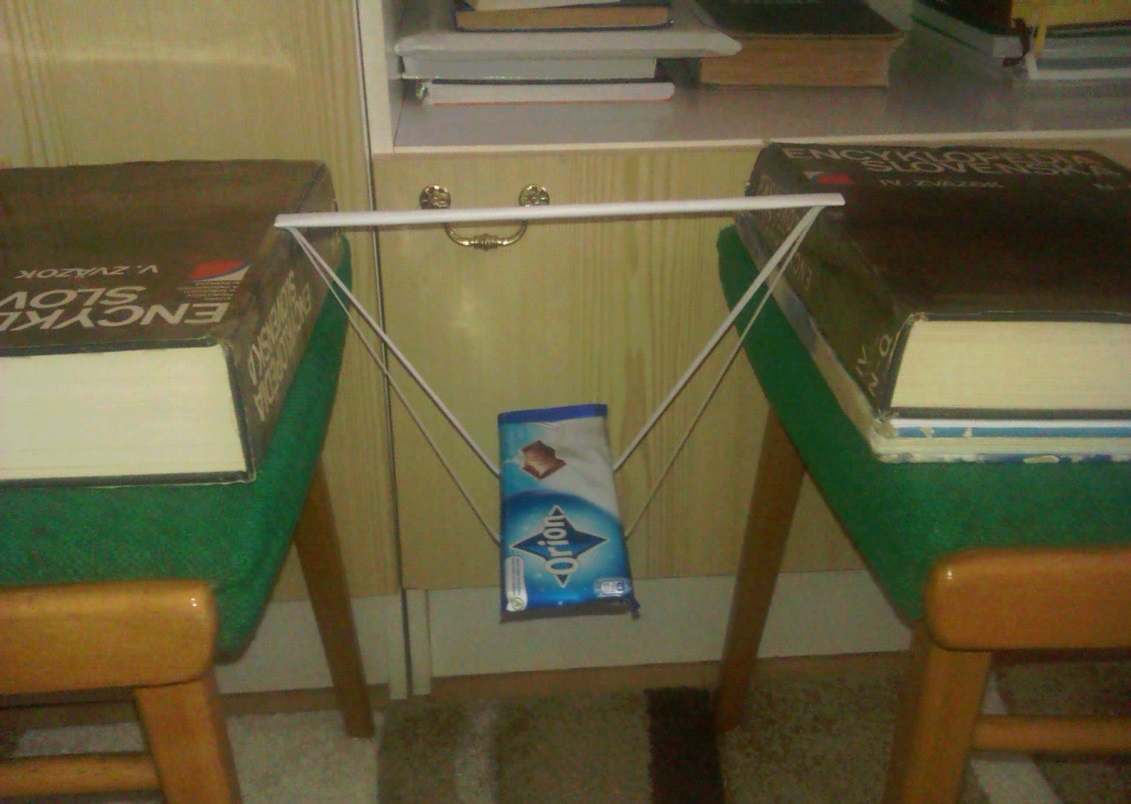 Maximal load: 750g
Maximal load: 2750g
78